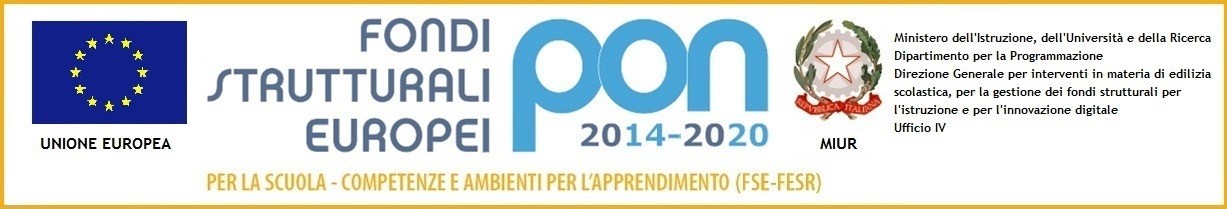 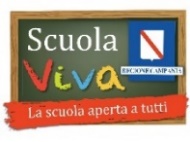 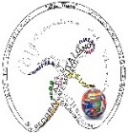 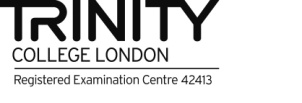 Con l’Europa investiamo nel vostro futuro
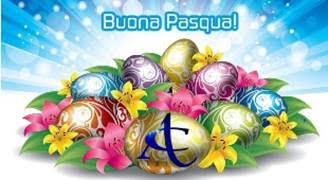 L’ISTITUTO COMPRENSIVO 
ALDO MORO
 San Felice A Cancello 
Plesso polvica 
Presenta
……..
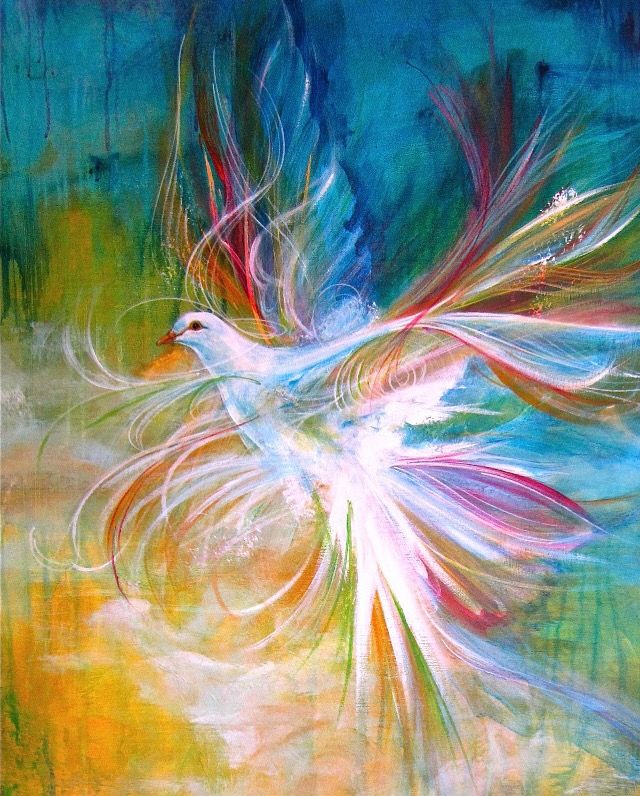 Pasqua 2020
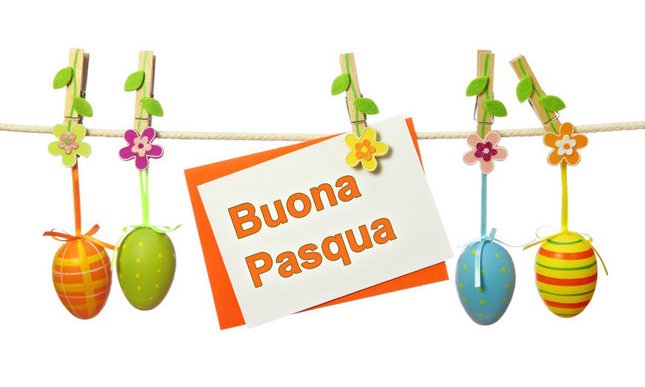 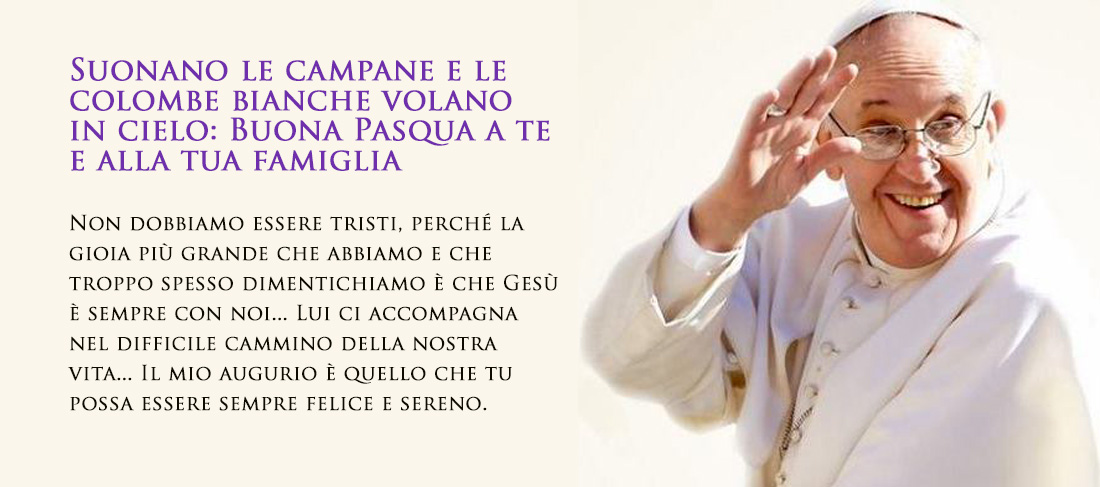 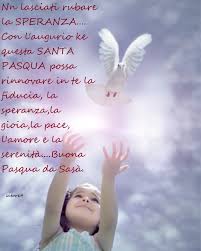 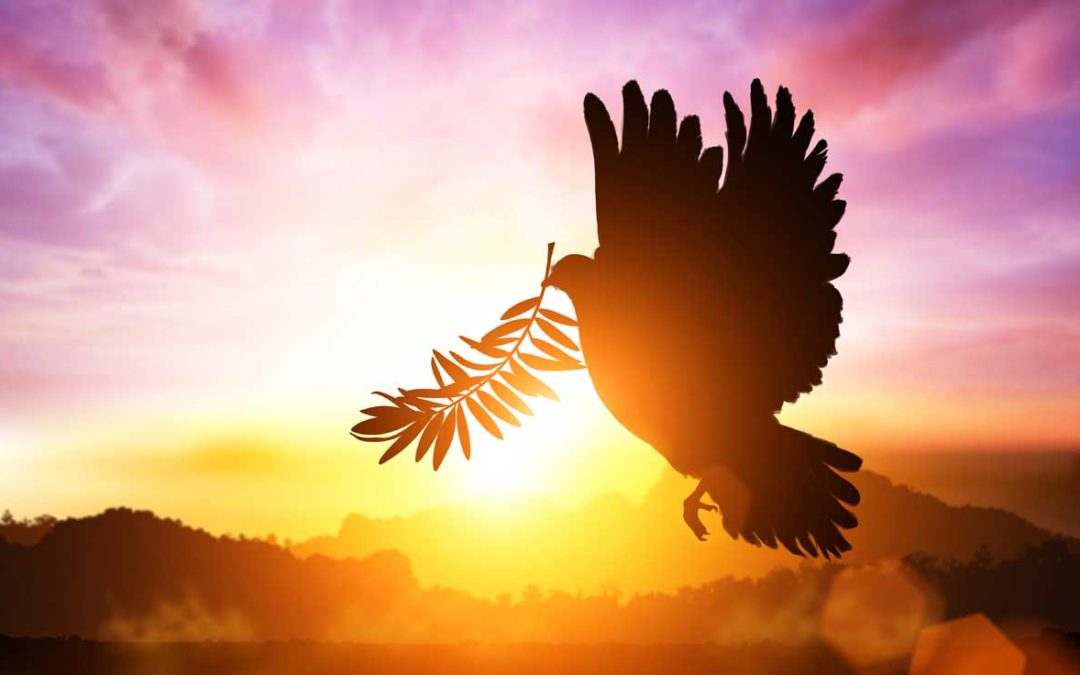 Il ramo d’ulivo simboleggia la pace.









Dopo il diluvio universale, quel ramoscello indicò la fine della forza devastatrice delle acque e il ritorno della  normalità sulla faccia della terra. “Noè fece uscire la colomba dall’arca; e la colomba tornò a lui sul far della sera. Ecco, aveva nel ecco un ramoscello di ulivo. Noè comprese che le acque si erano ritirate dalla terra”
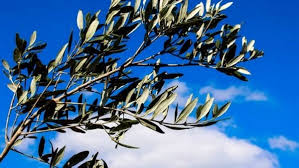 I capolavori dei nostri bimbi ……………
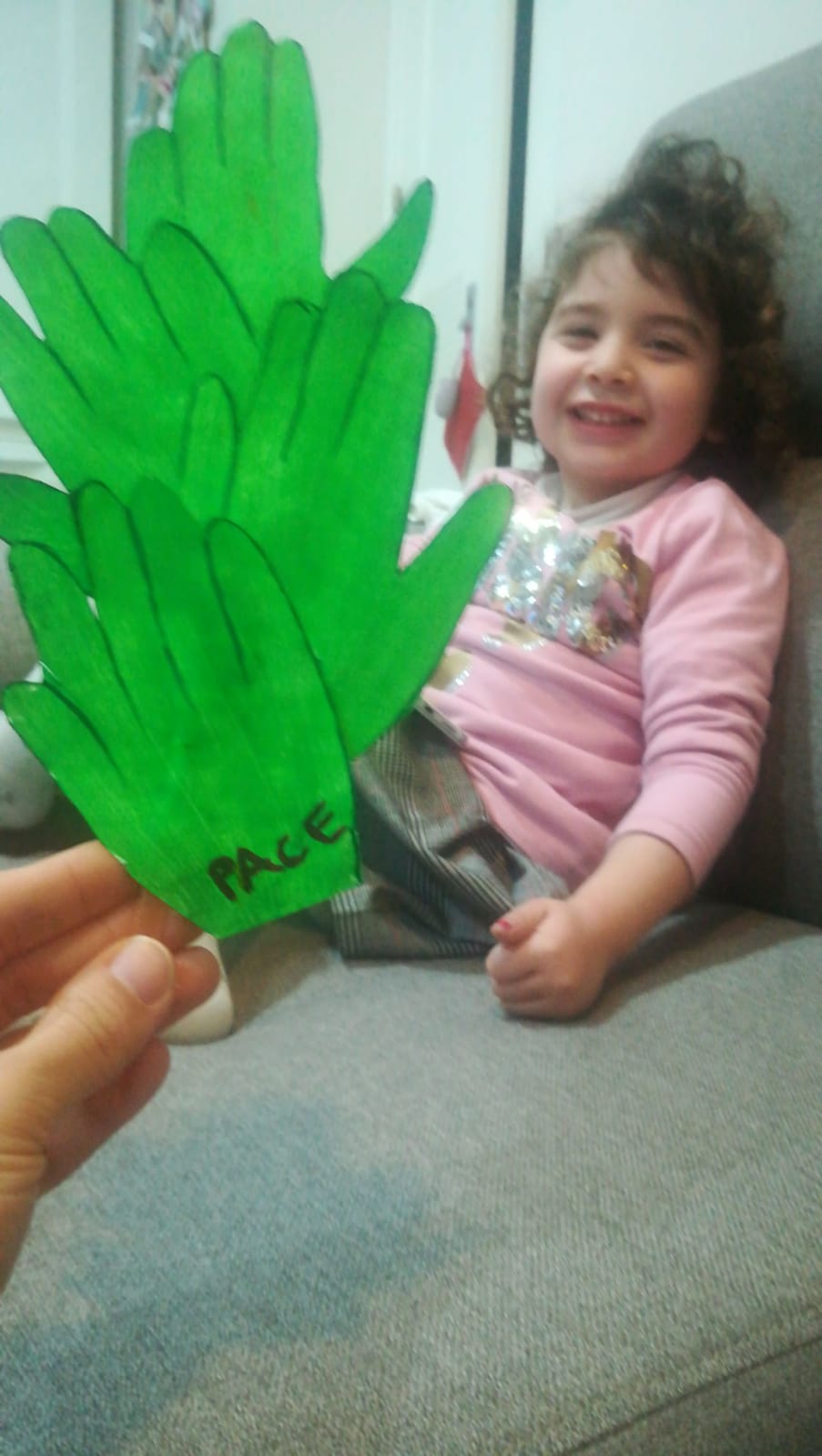 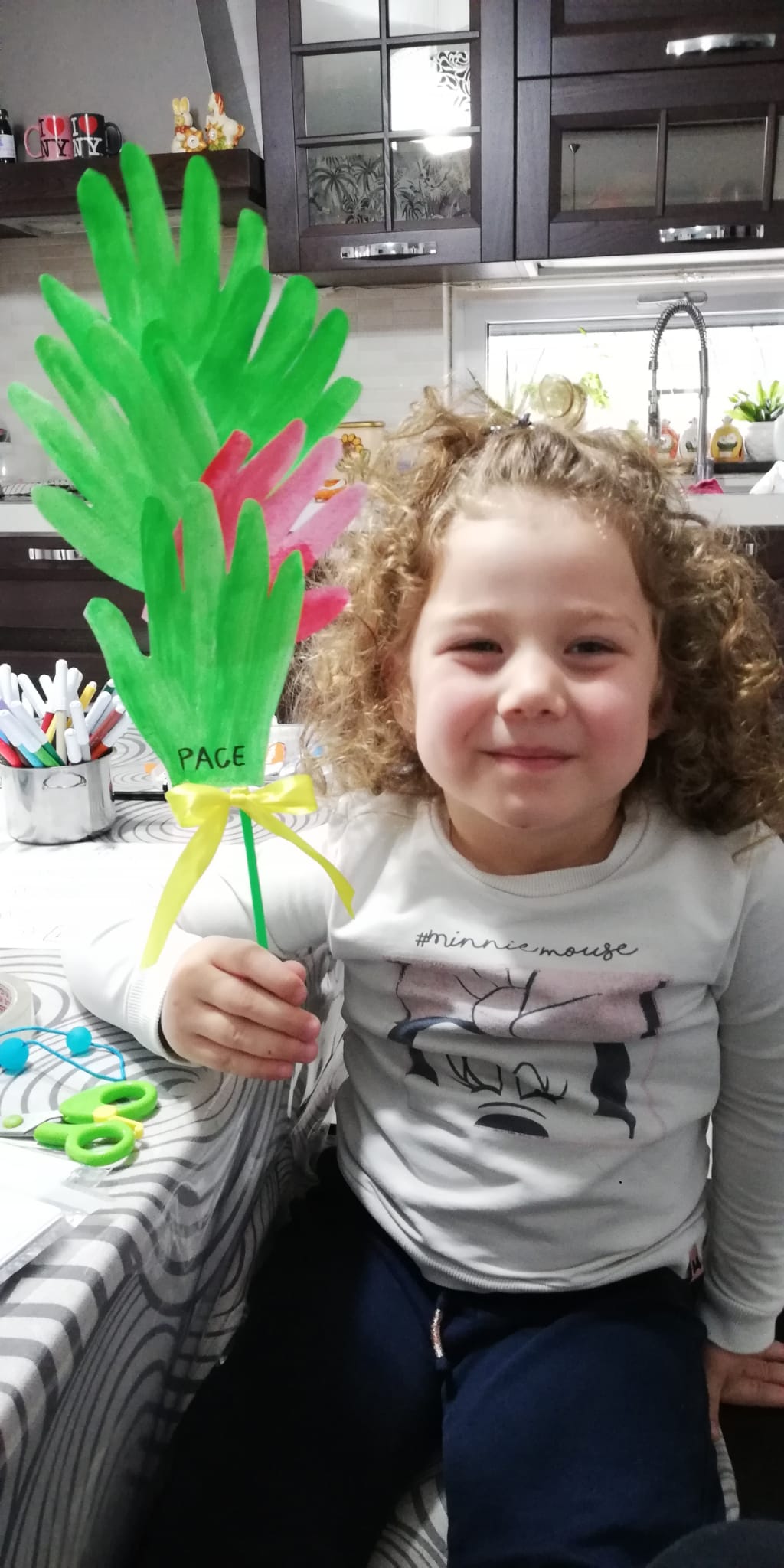 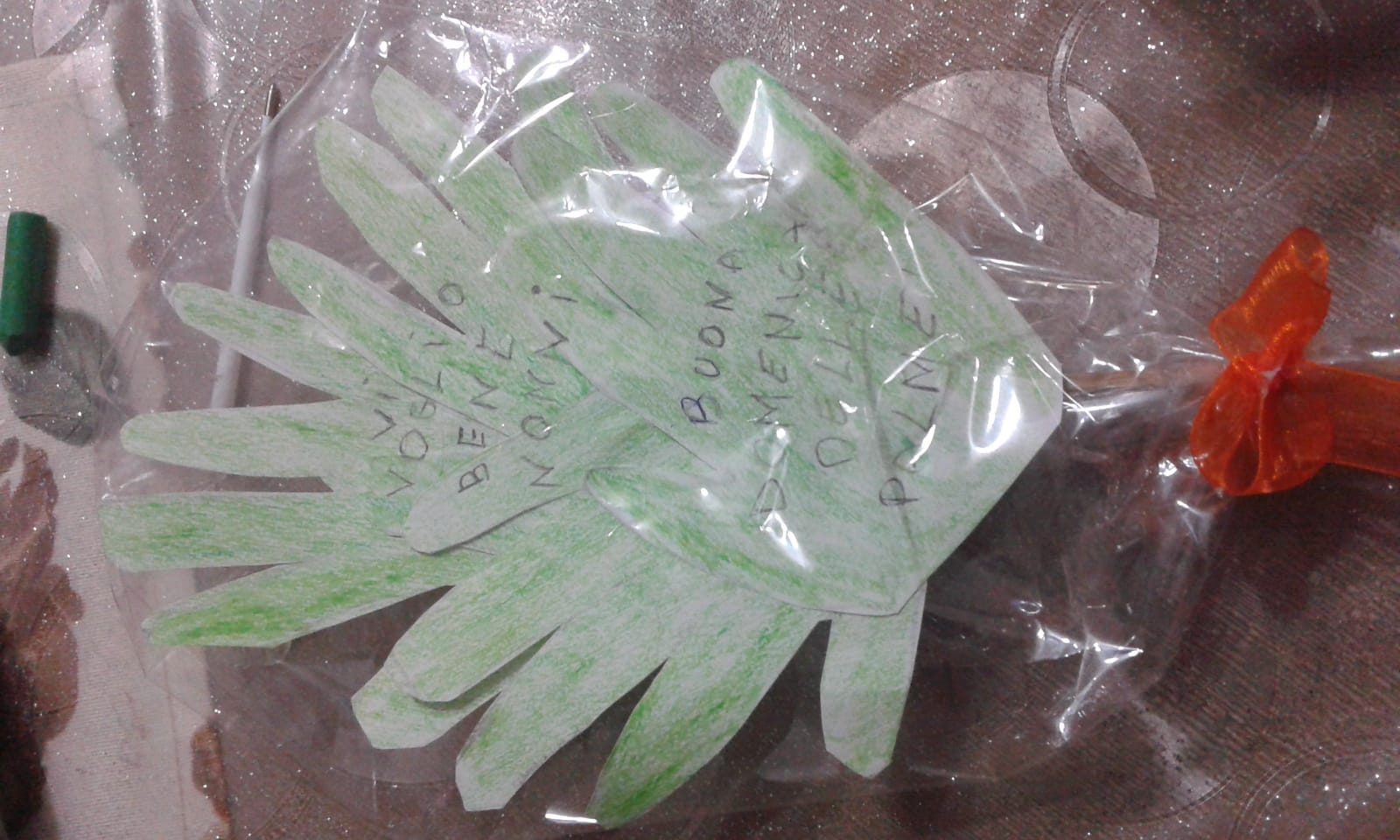 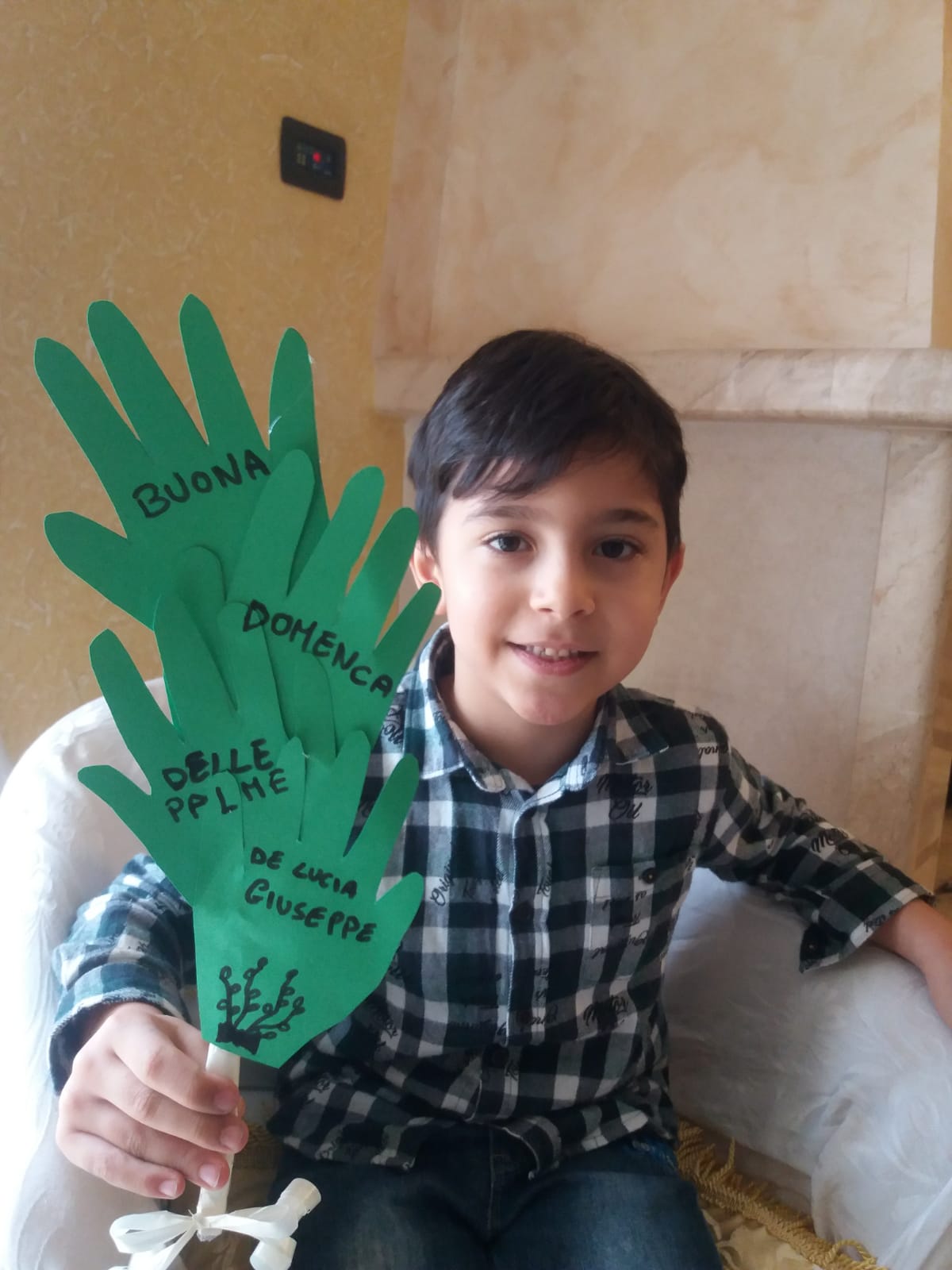 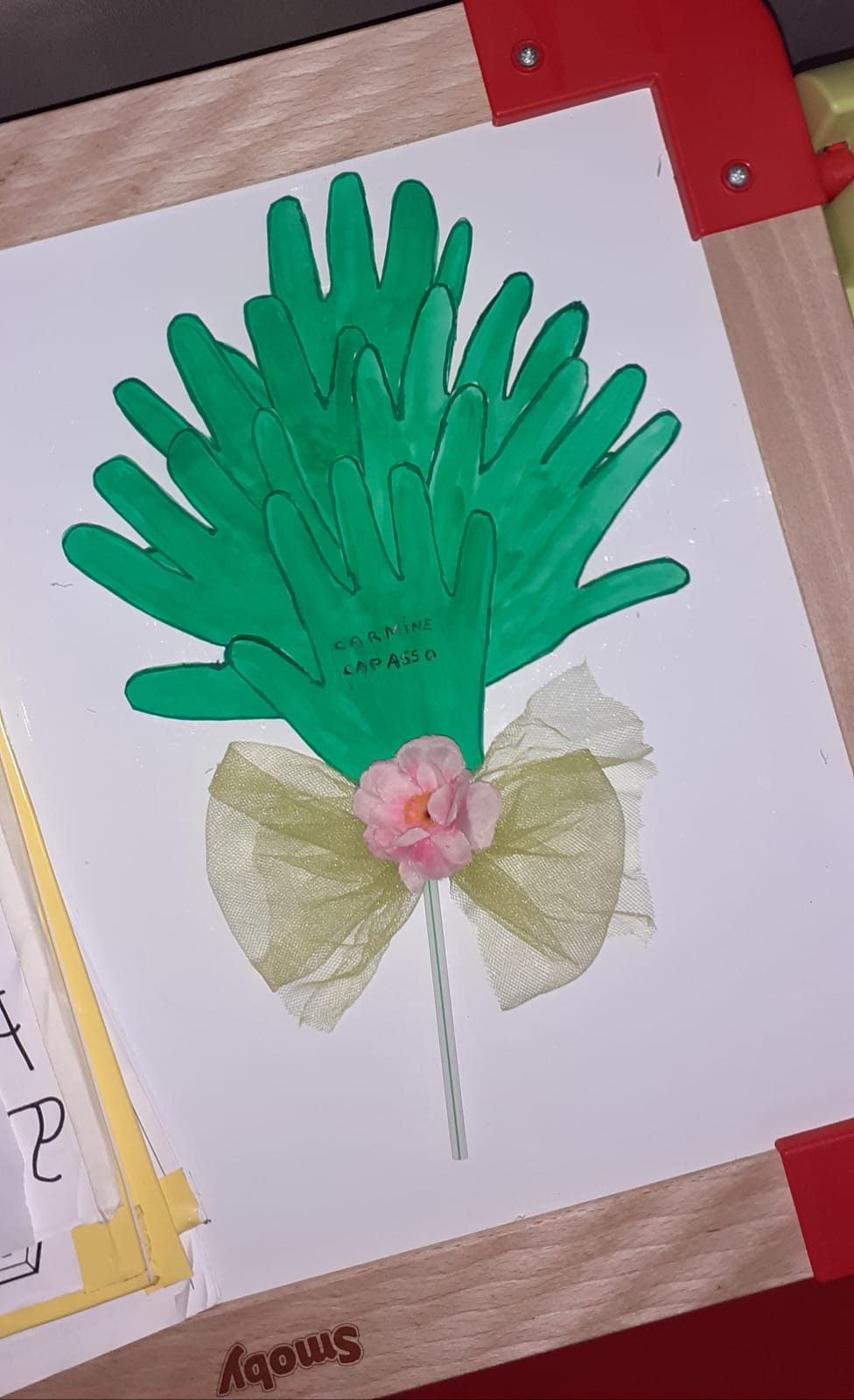 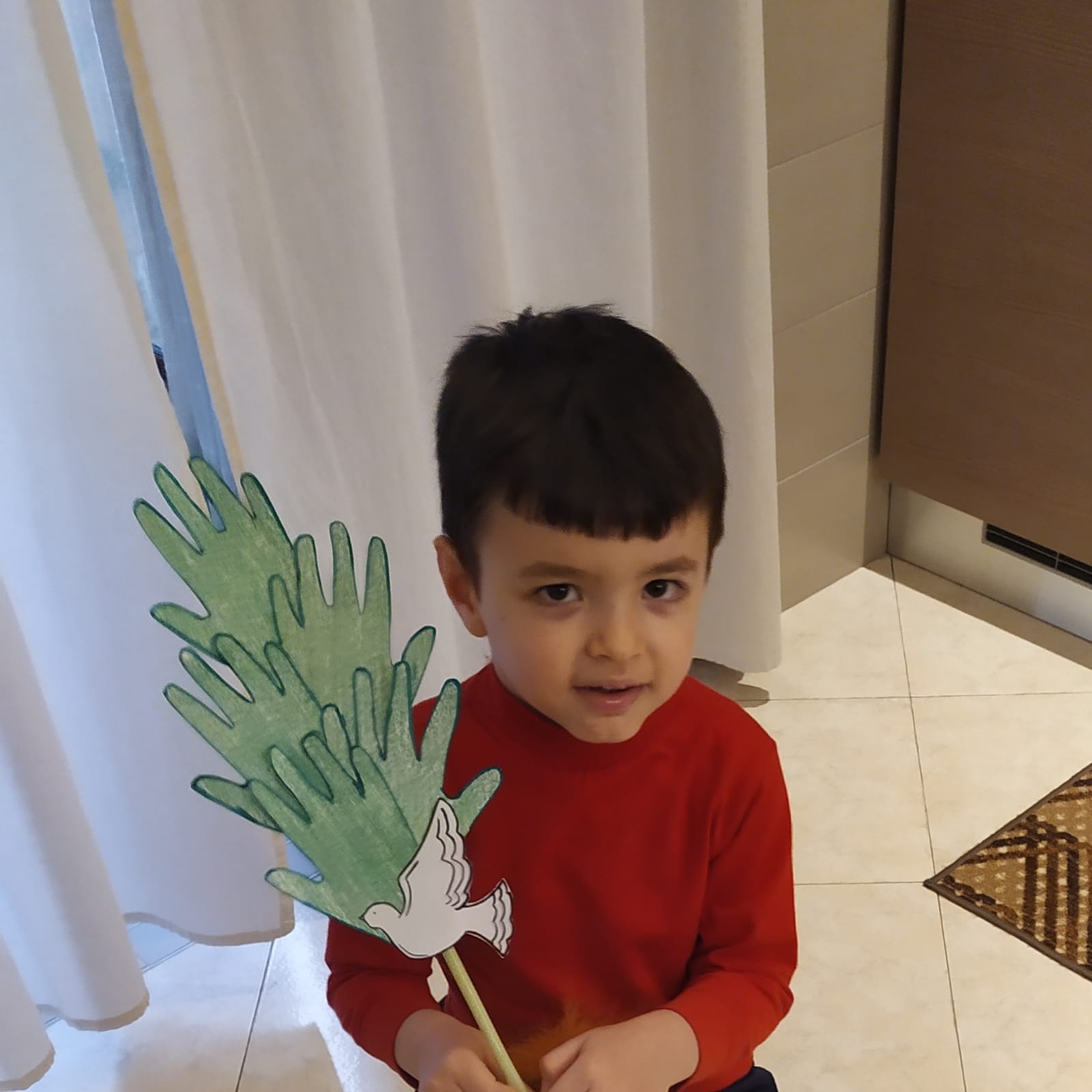 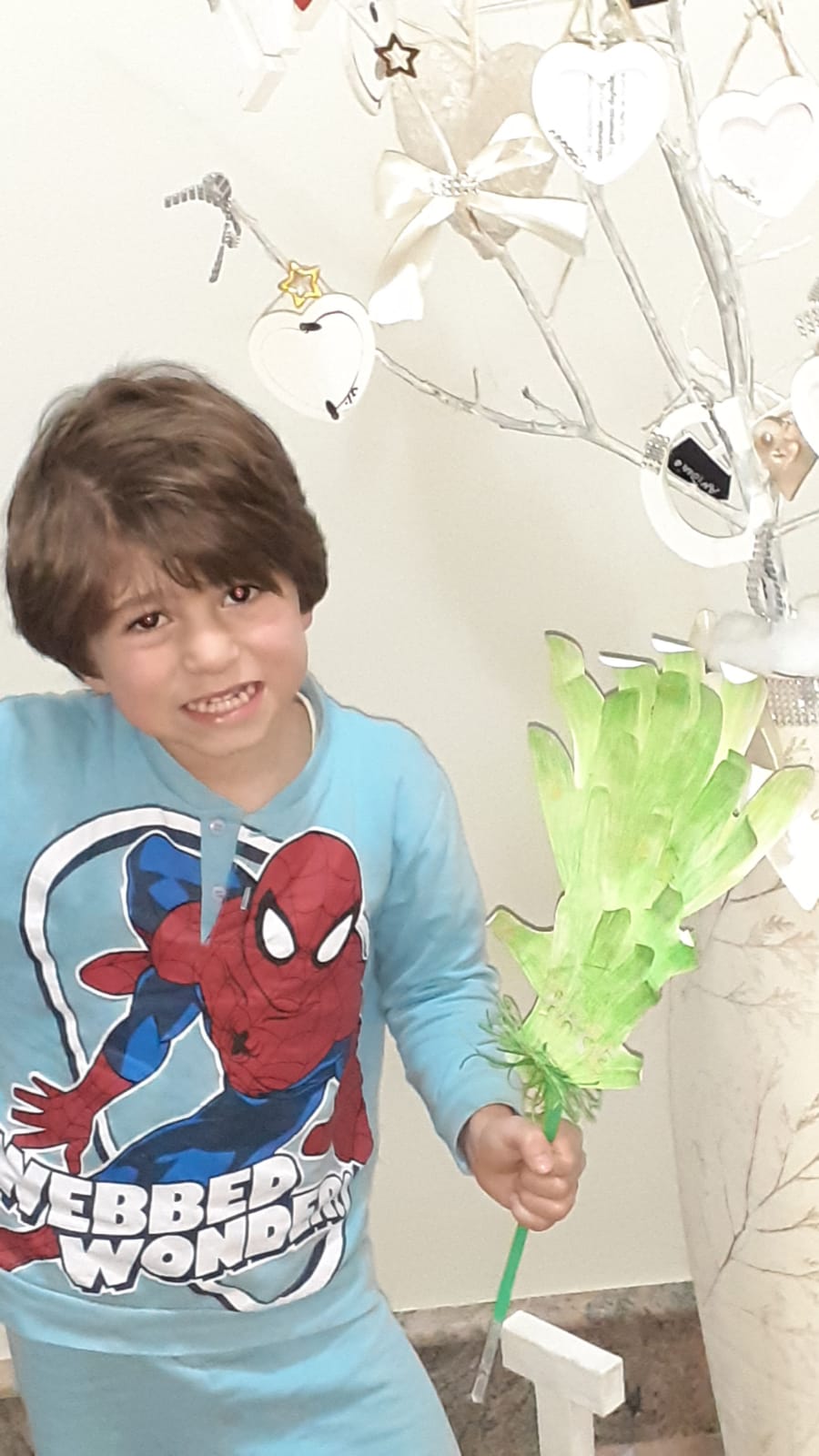 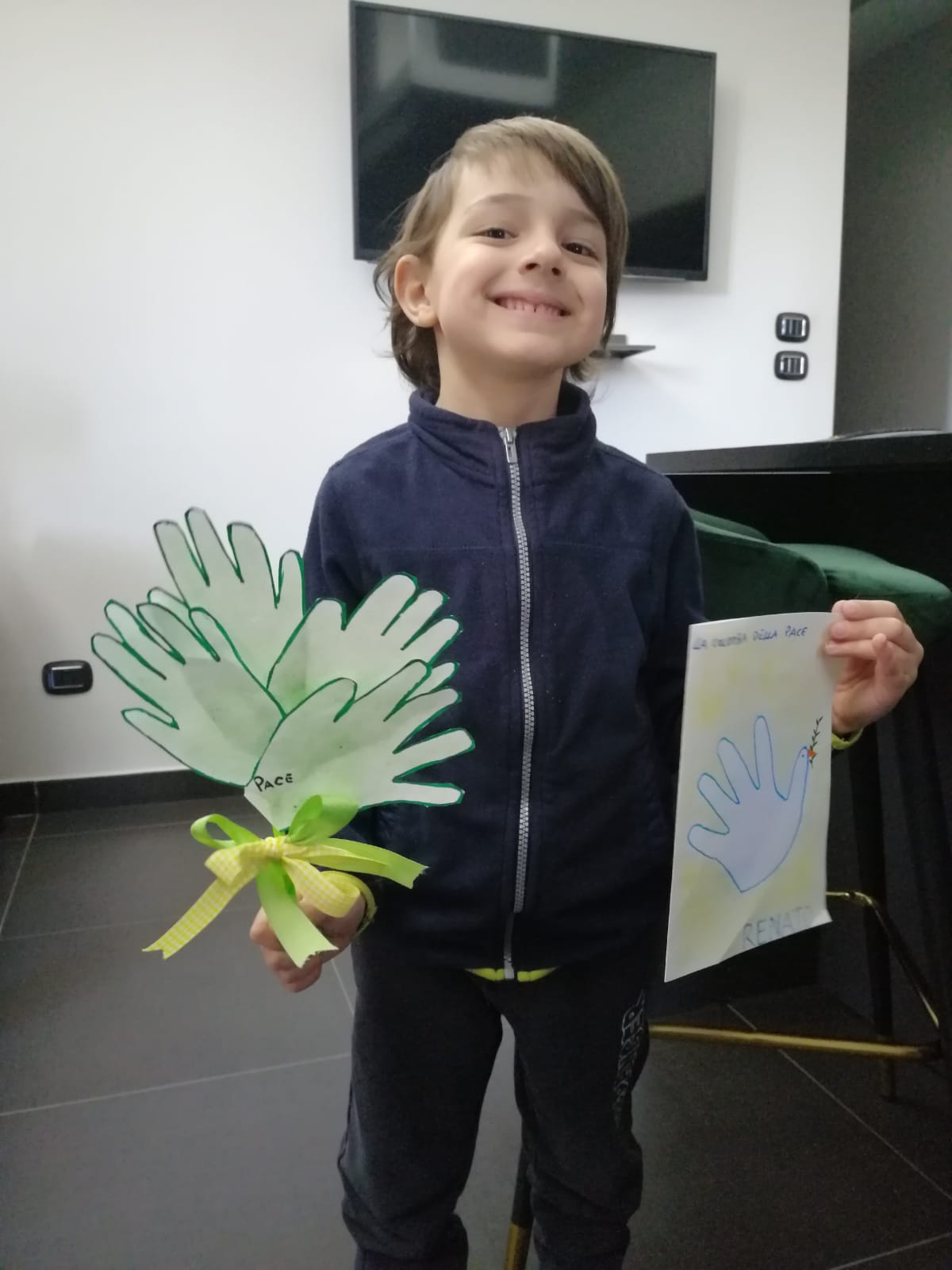 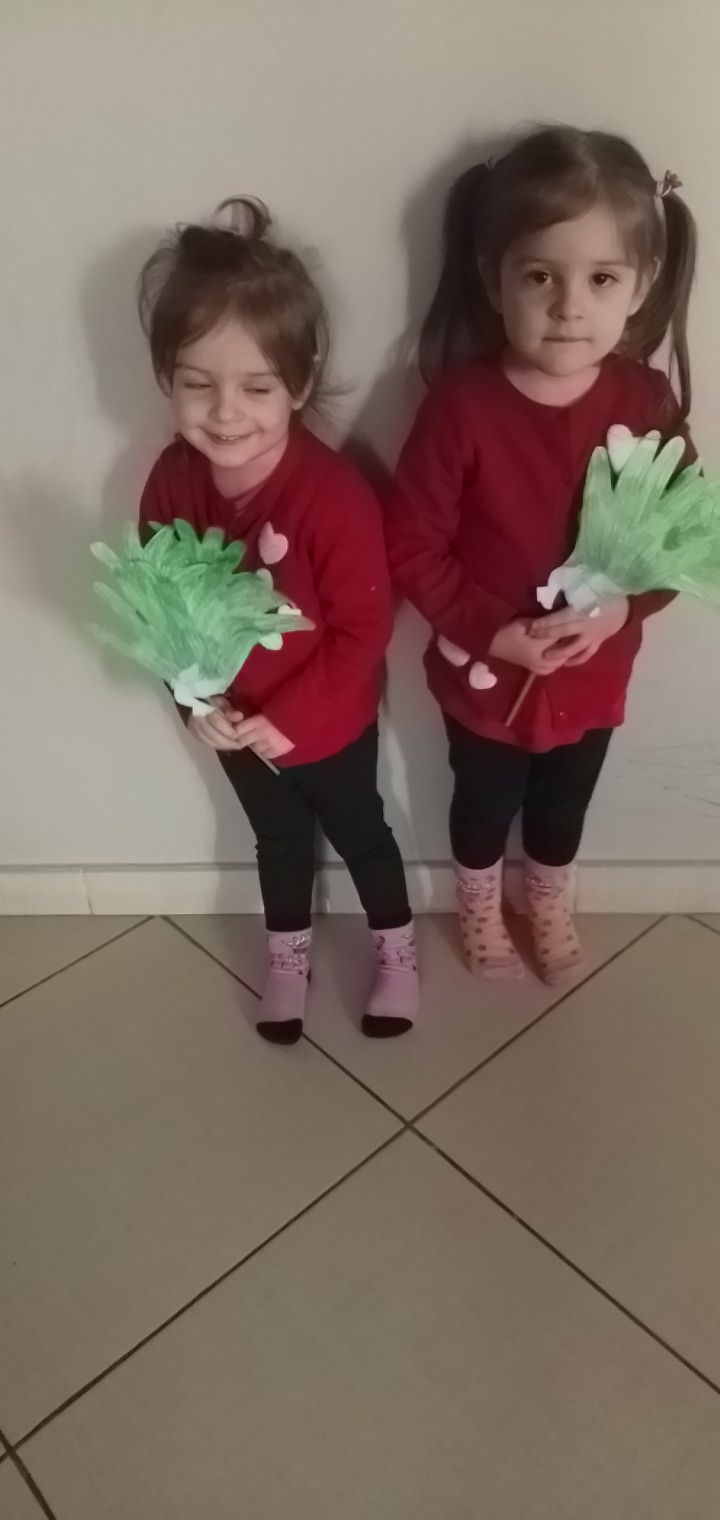 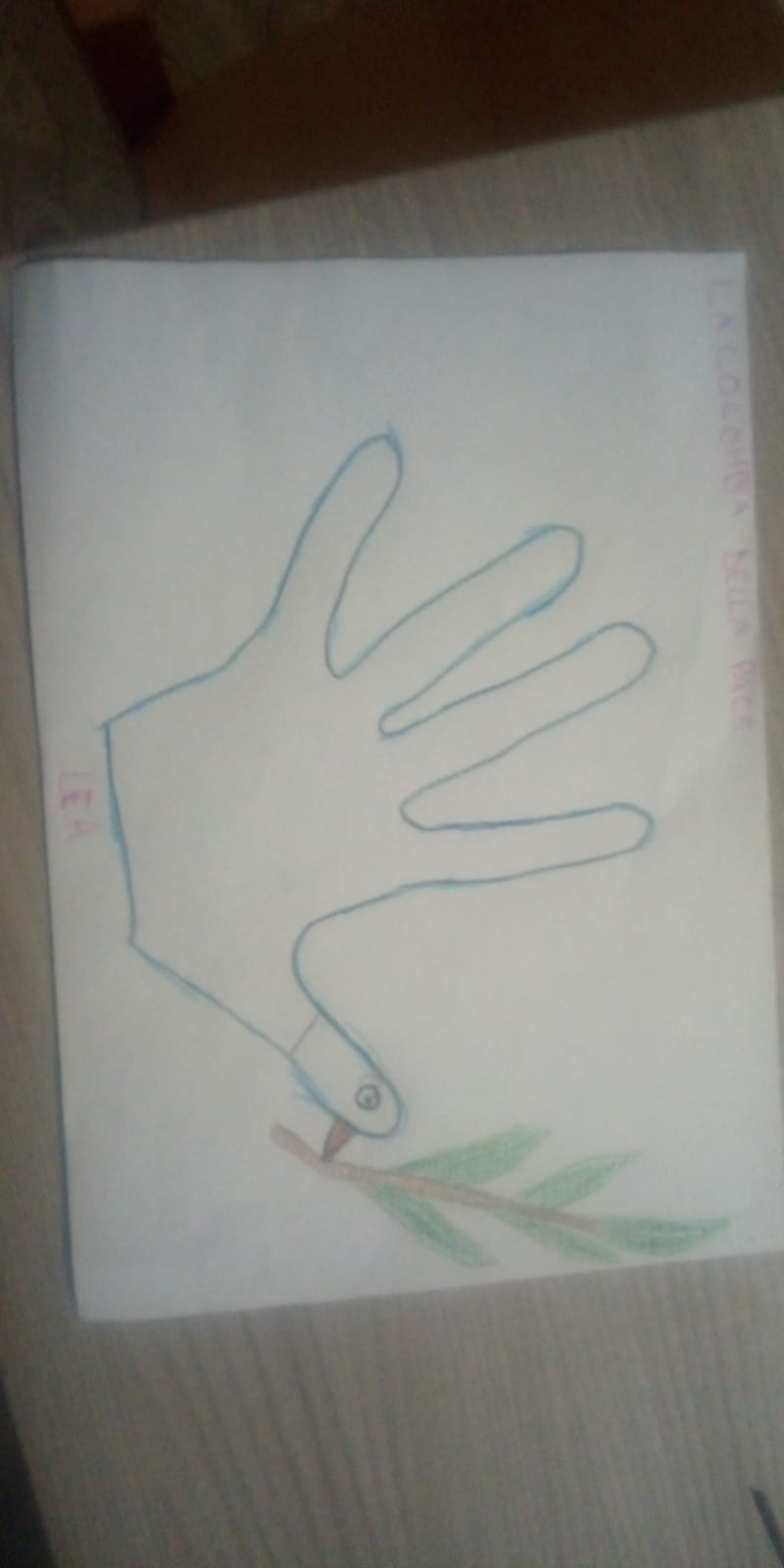 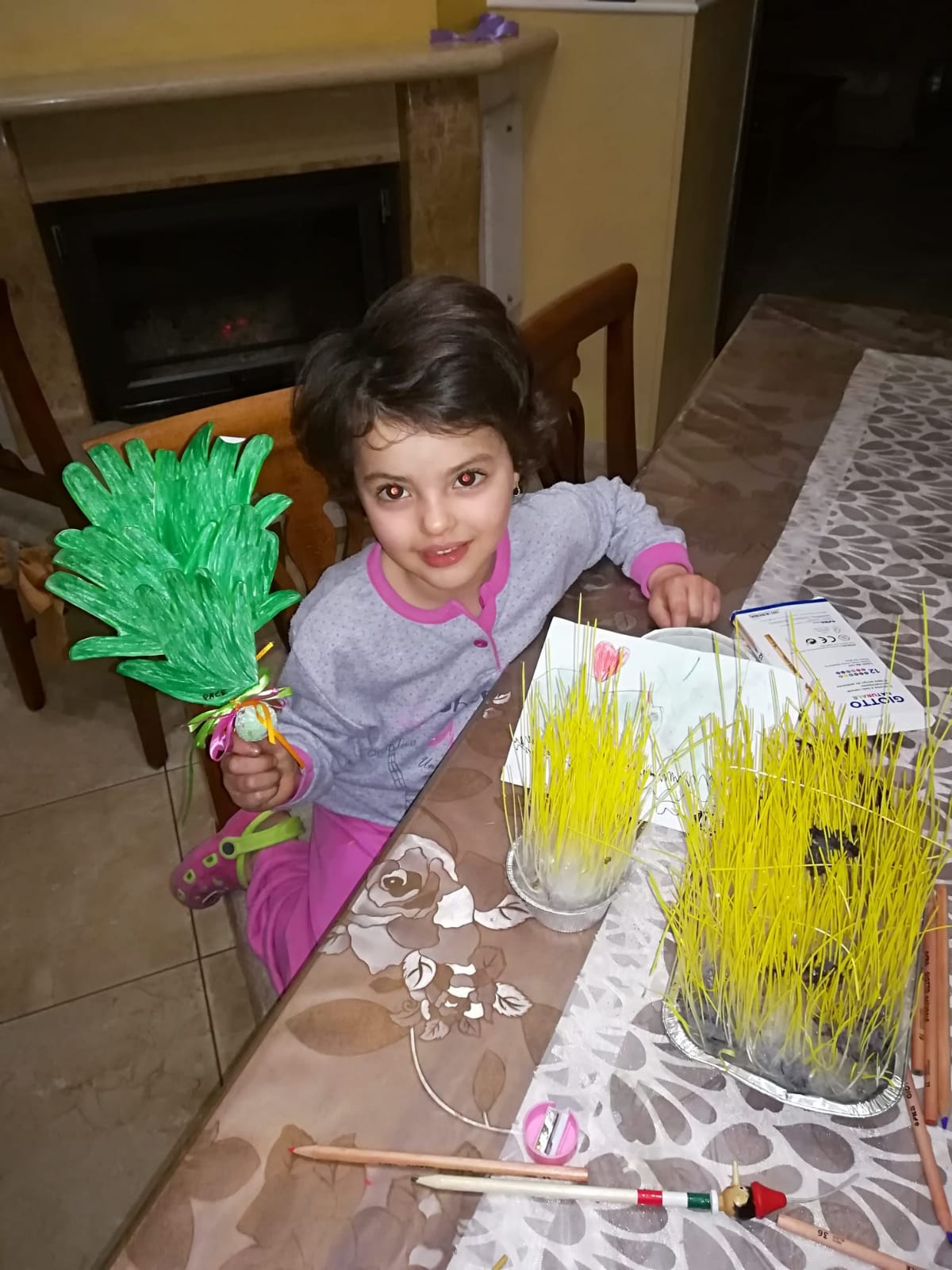 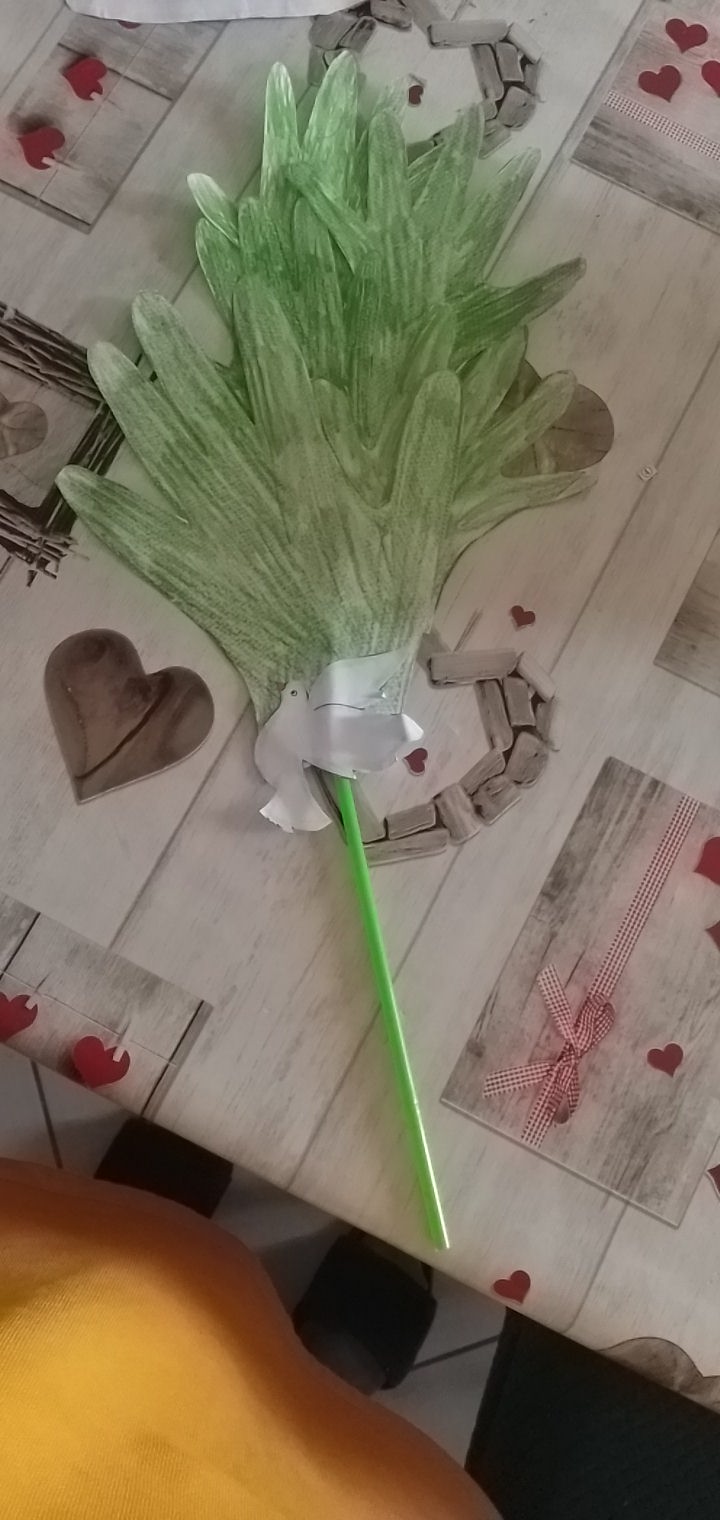 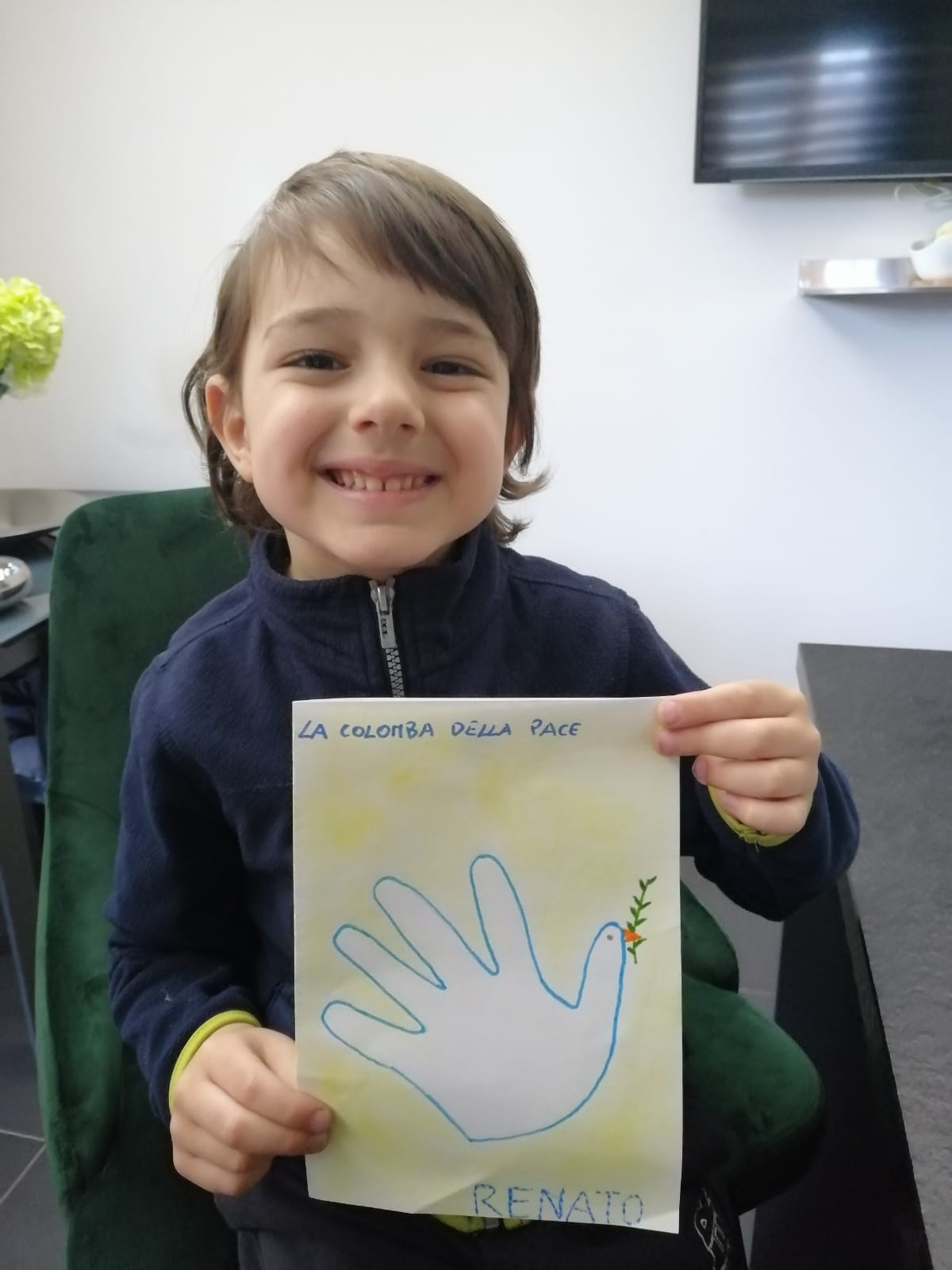 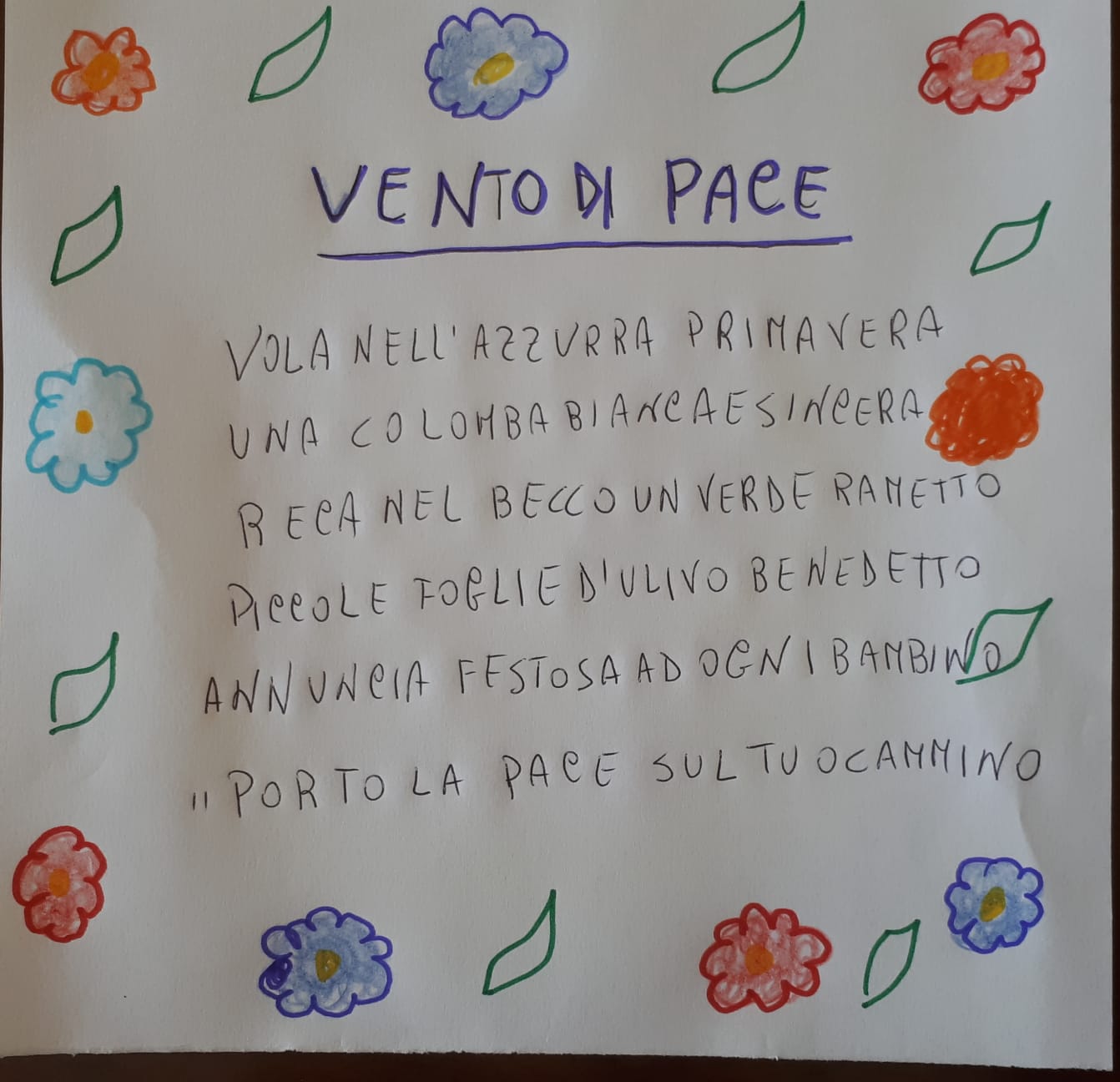 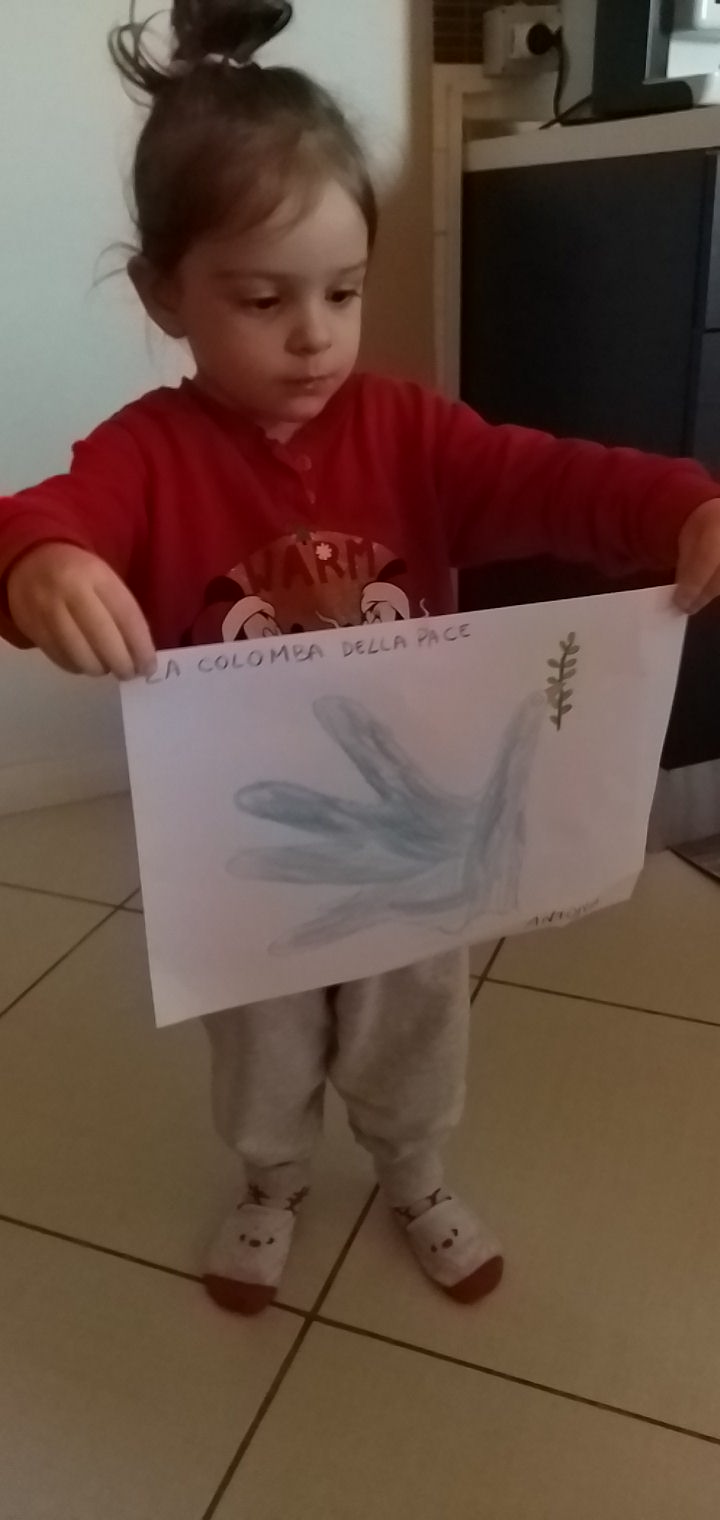 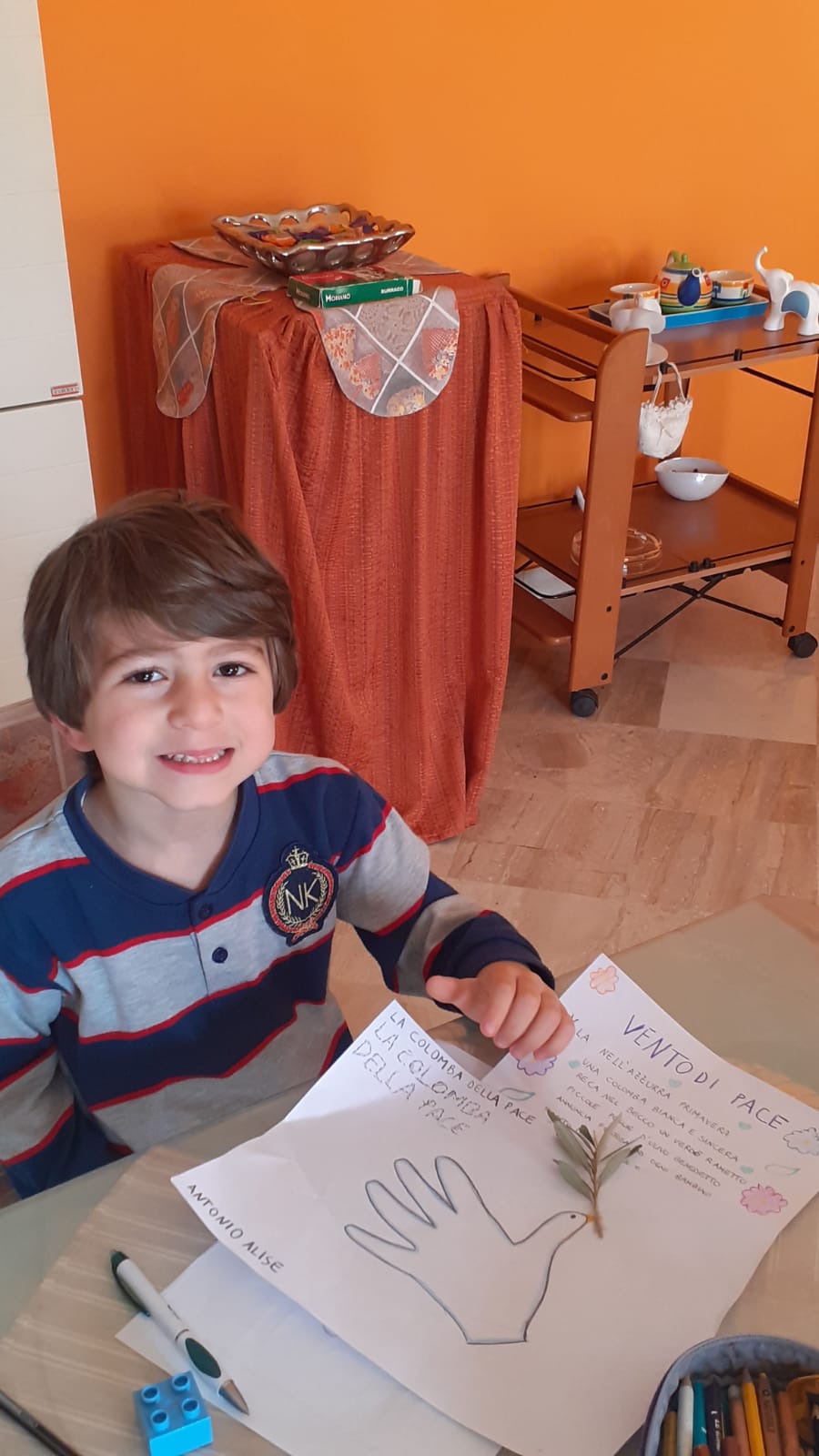 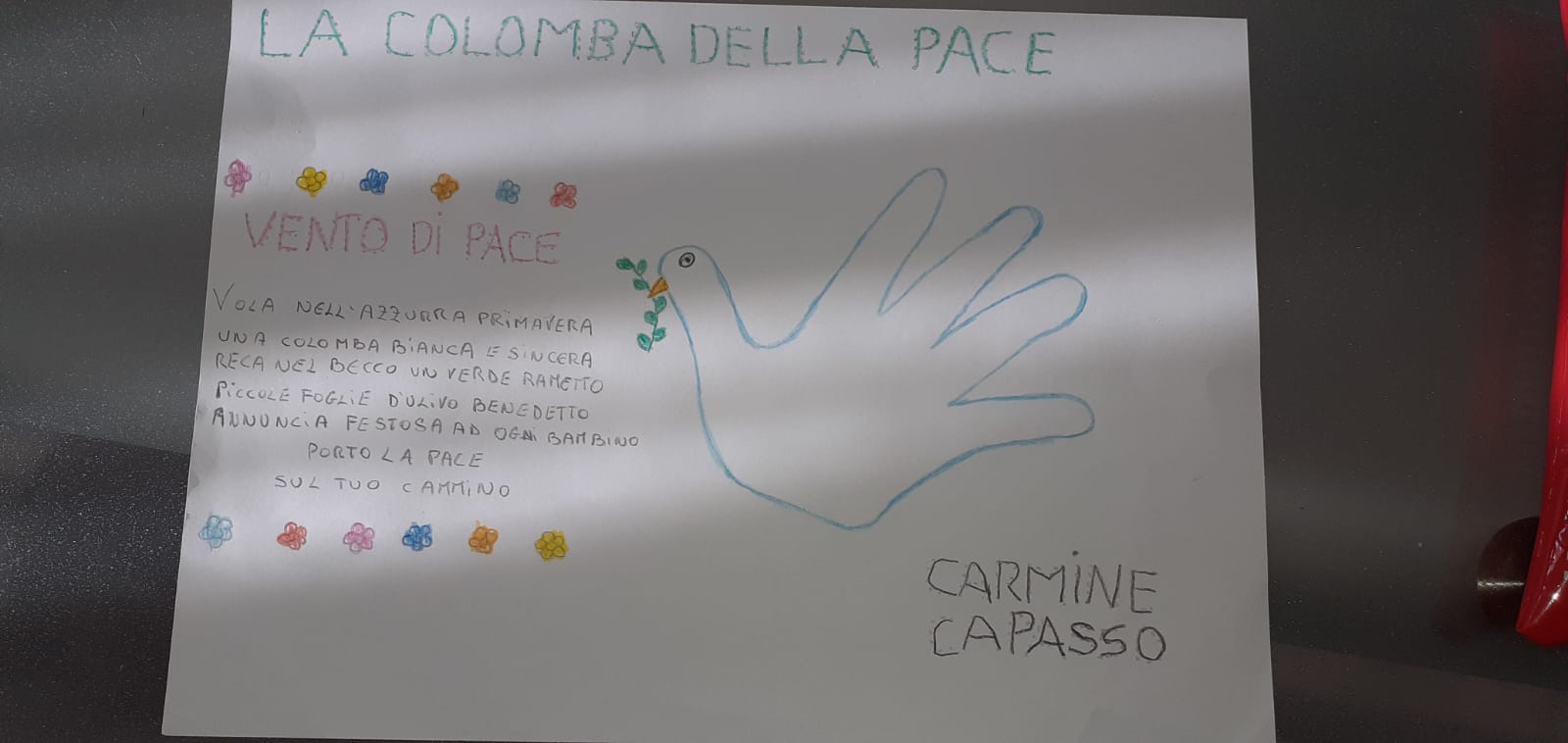 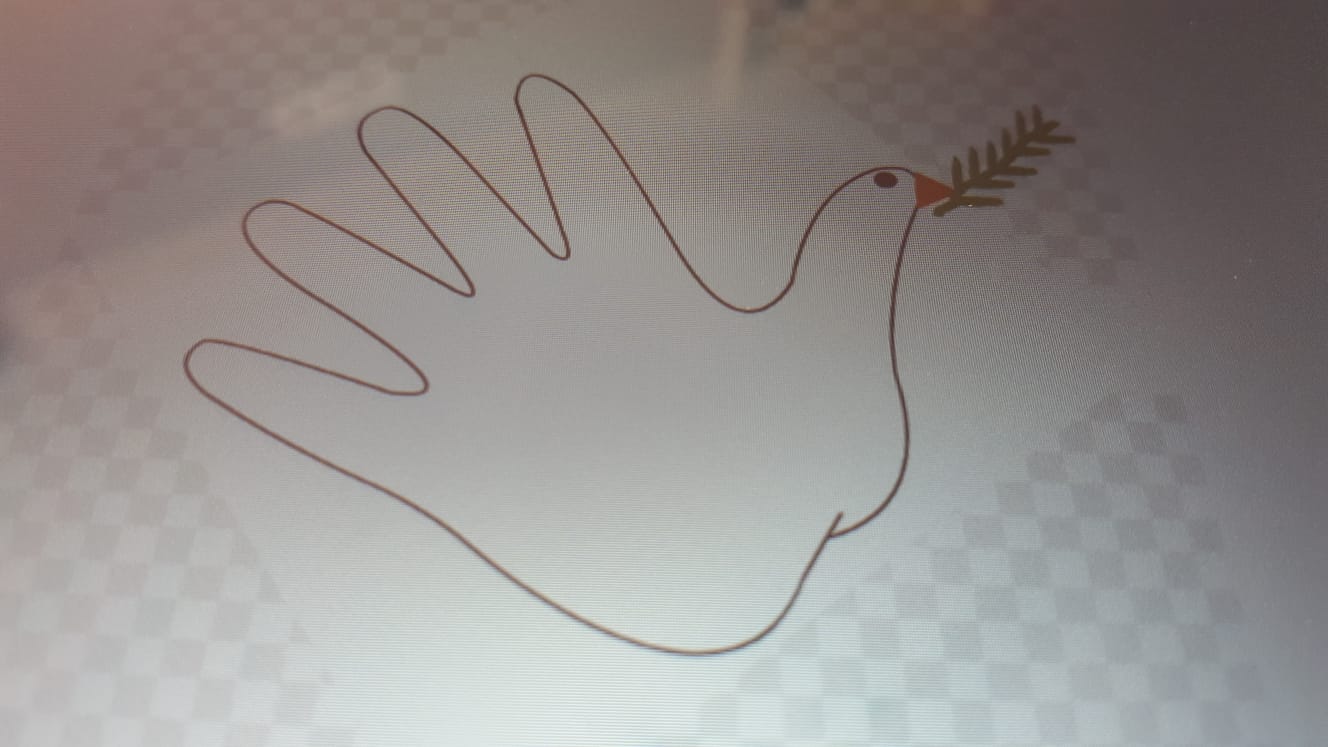 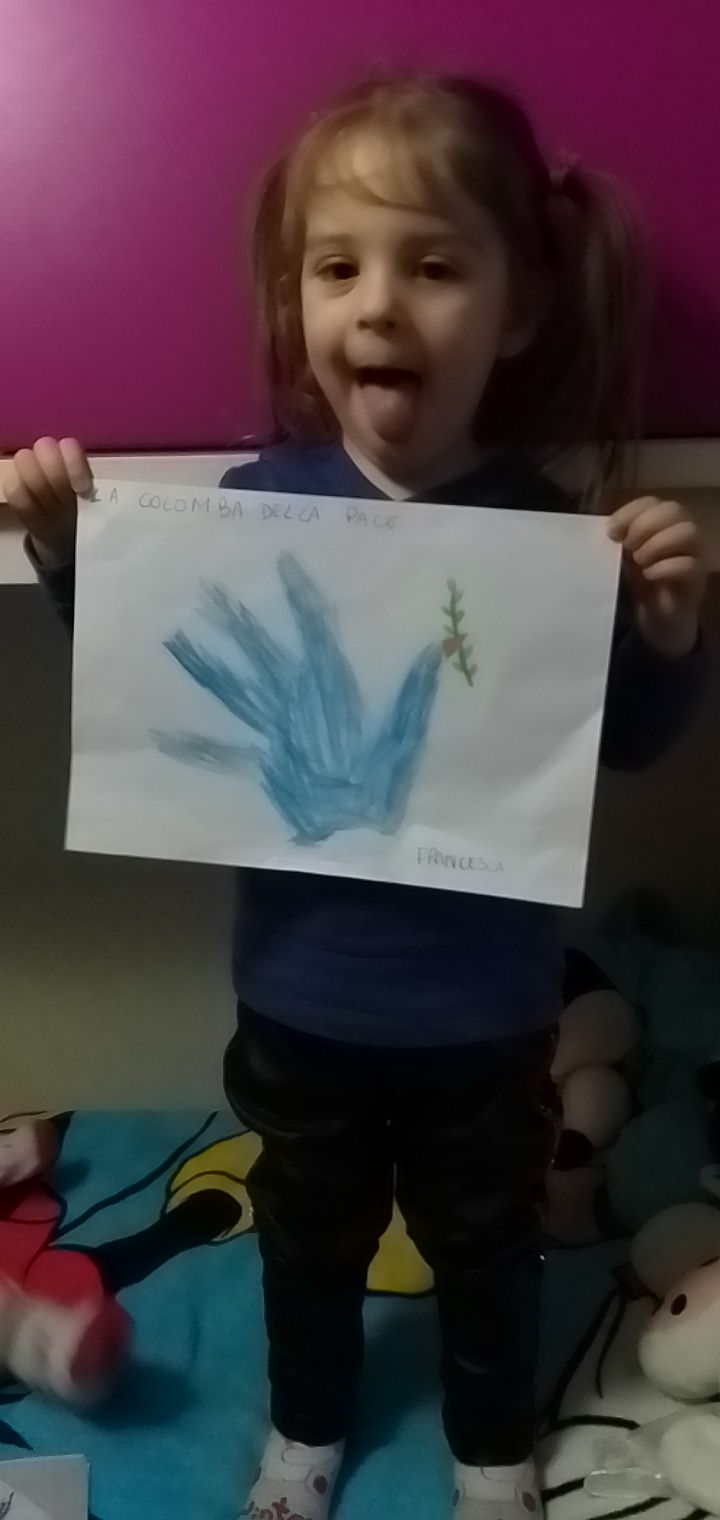 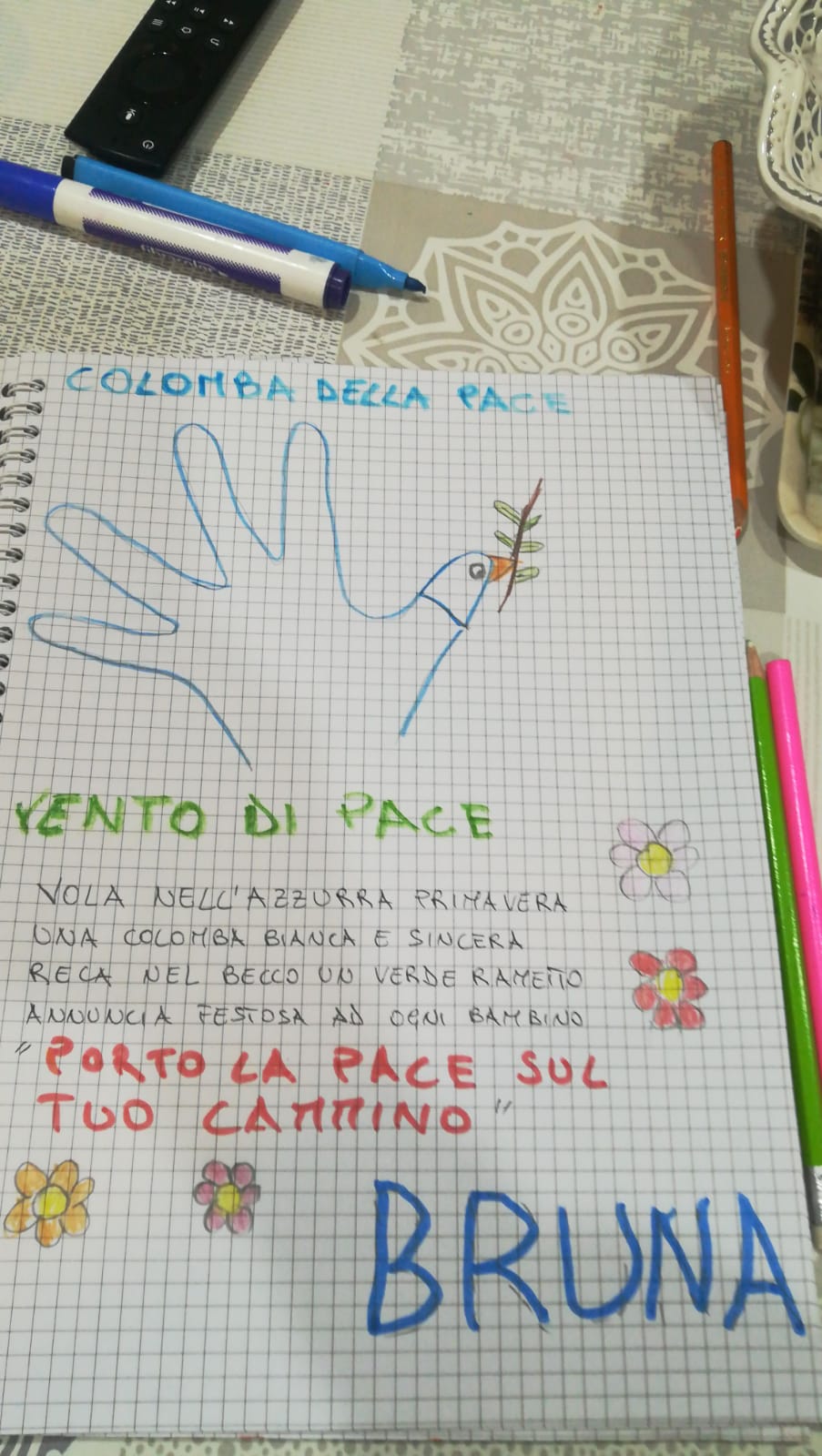 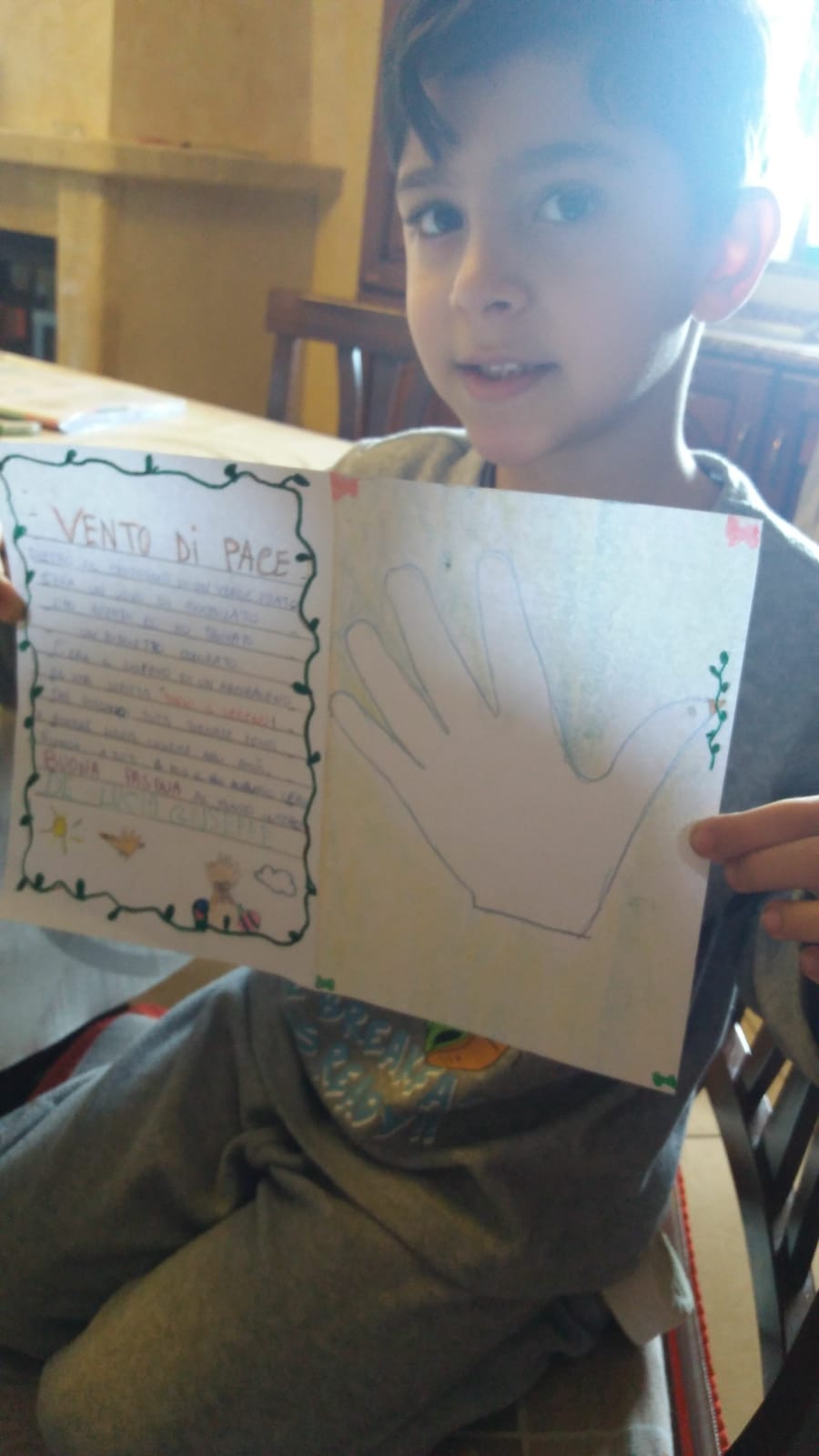 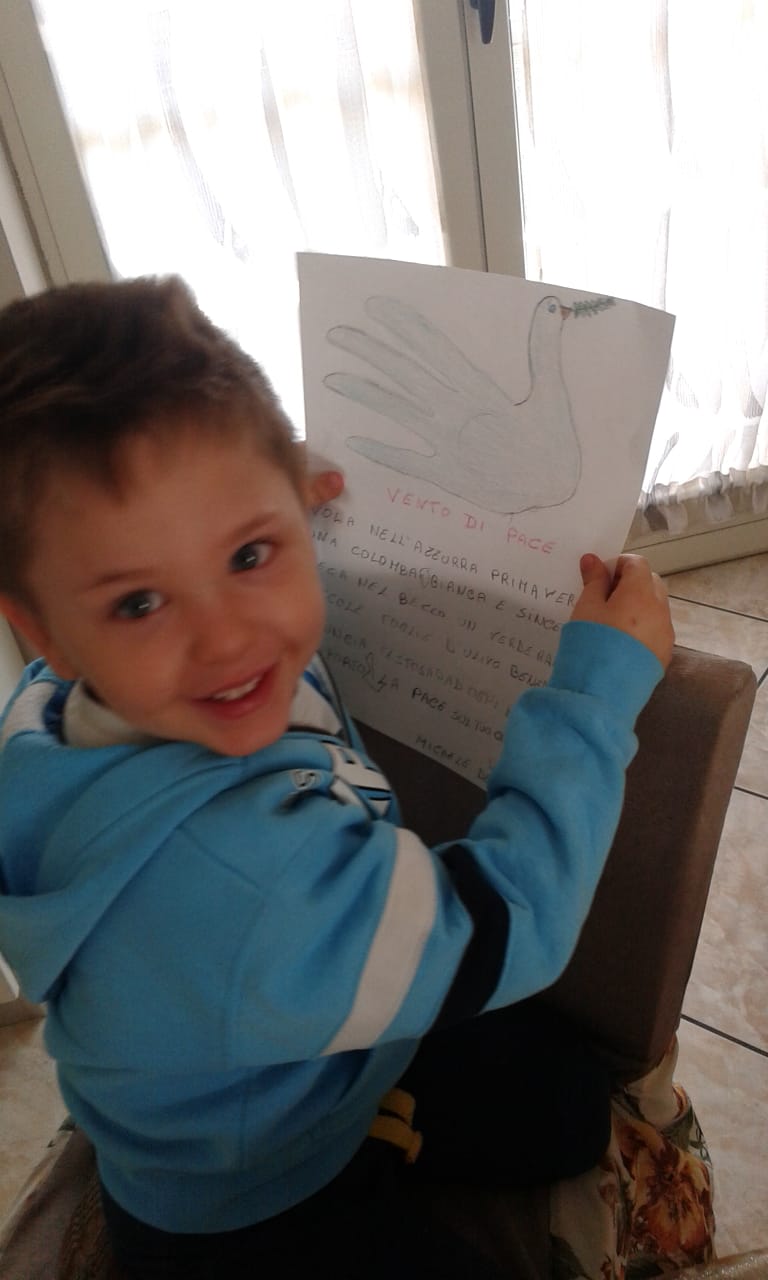 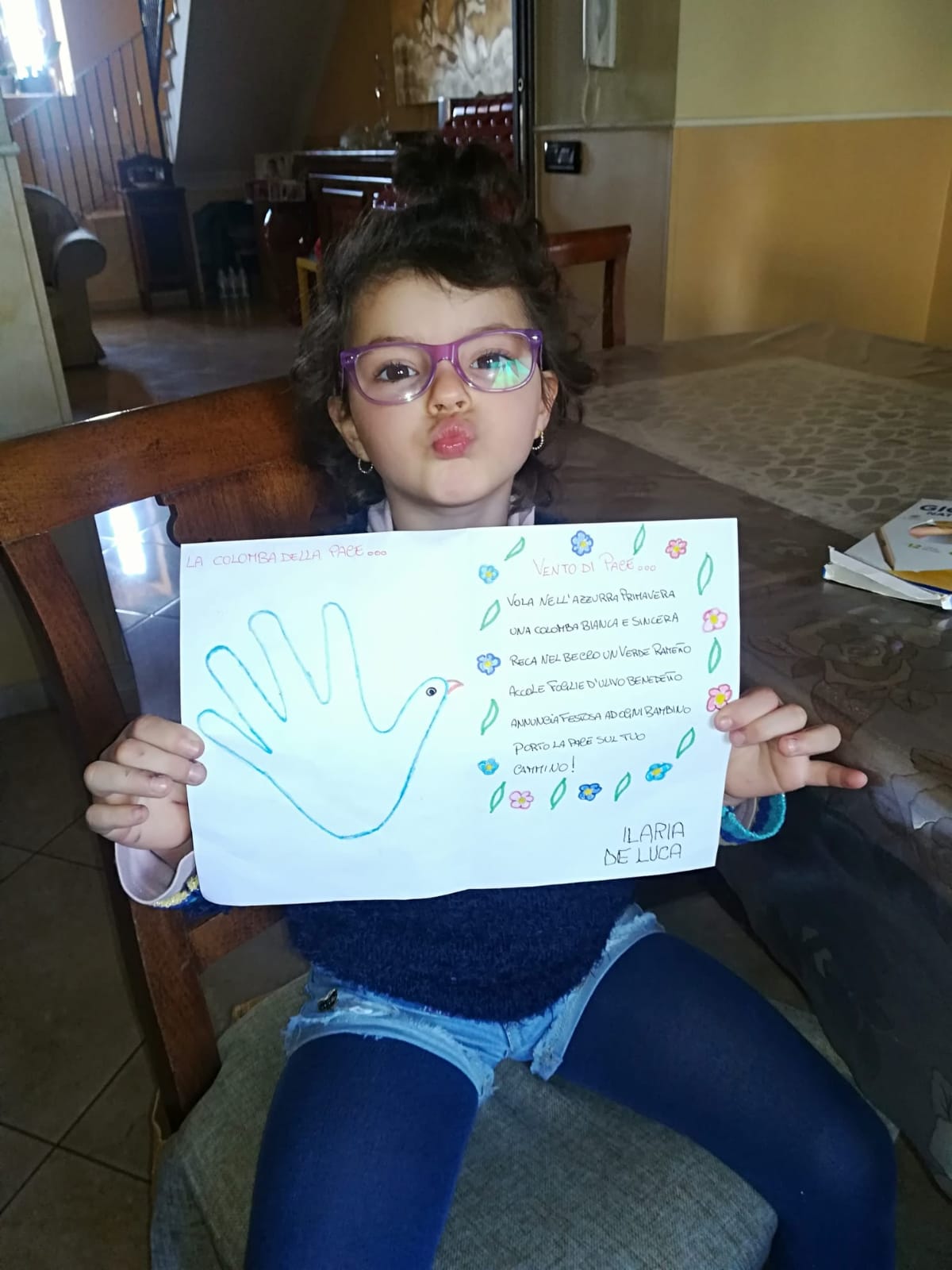 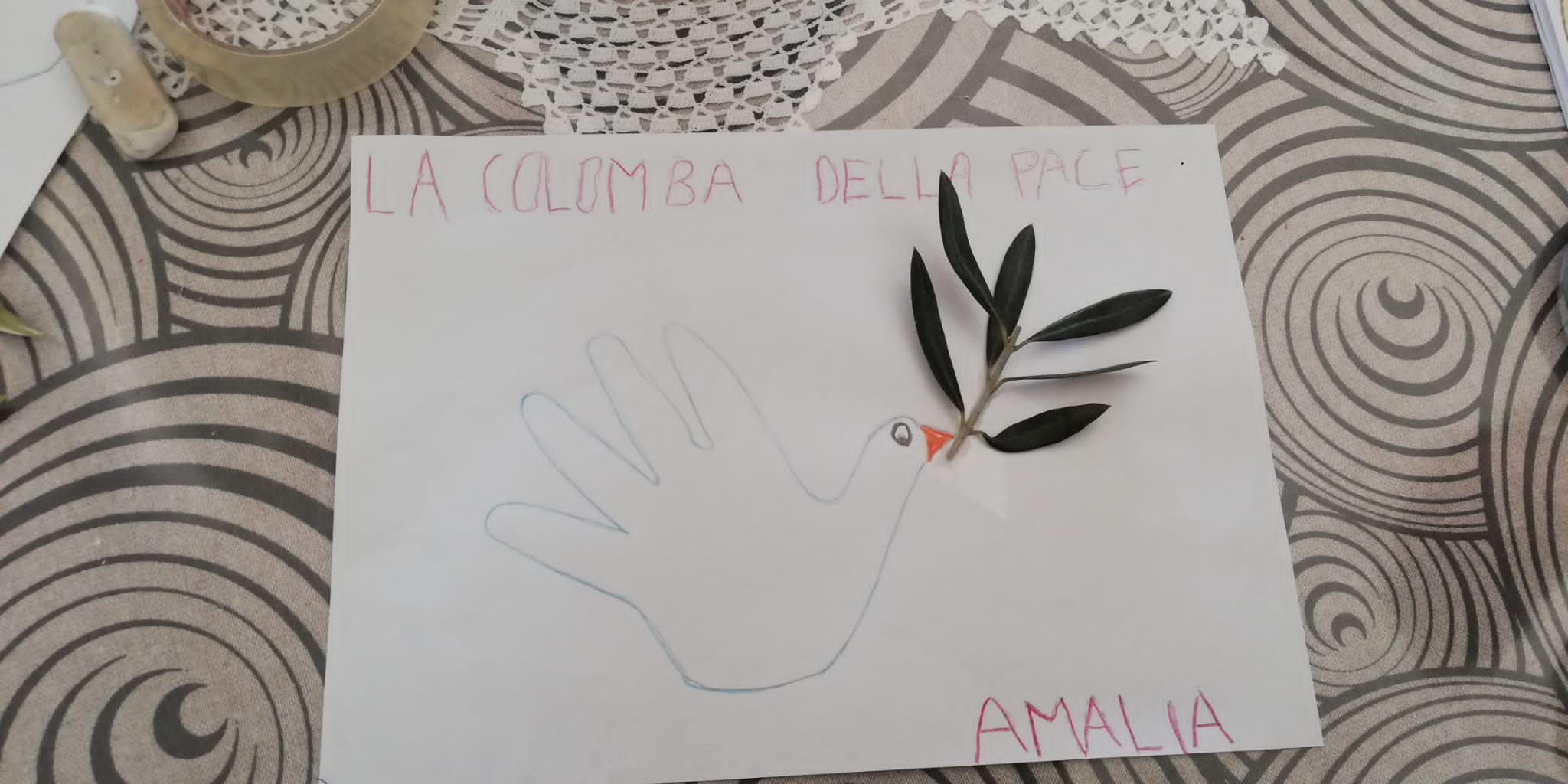 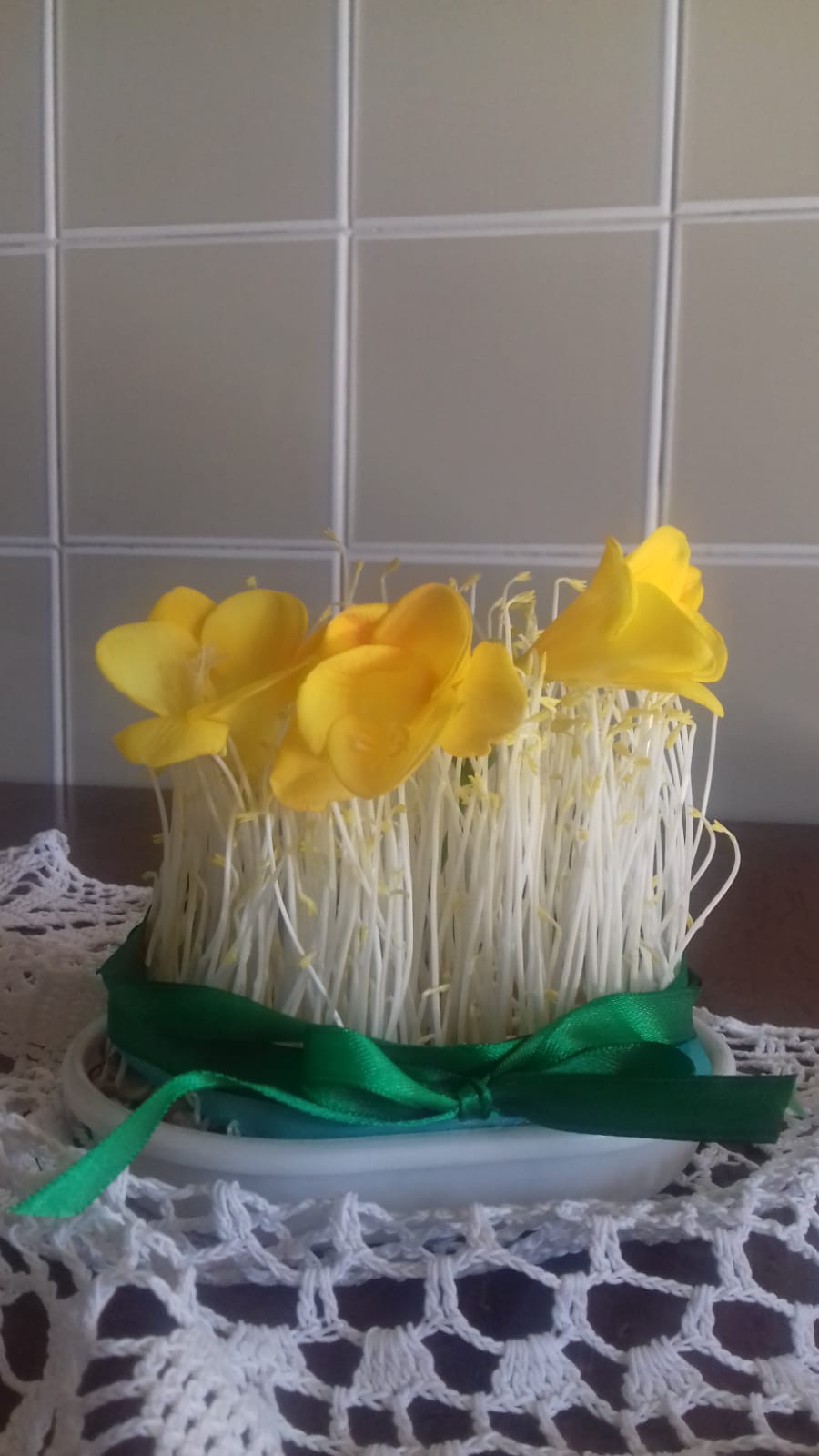 LE PIANTINE DI FILI DI GRANO
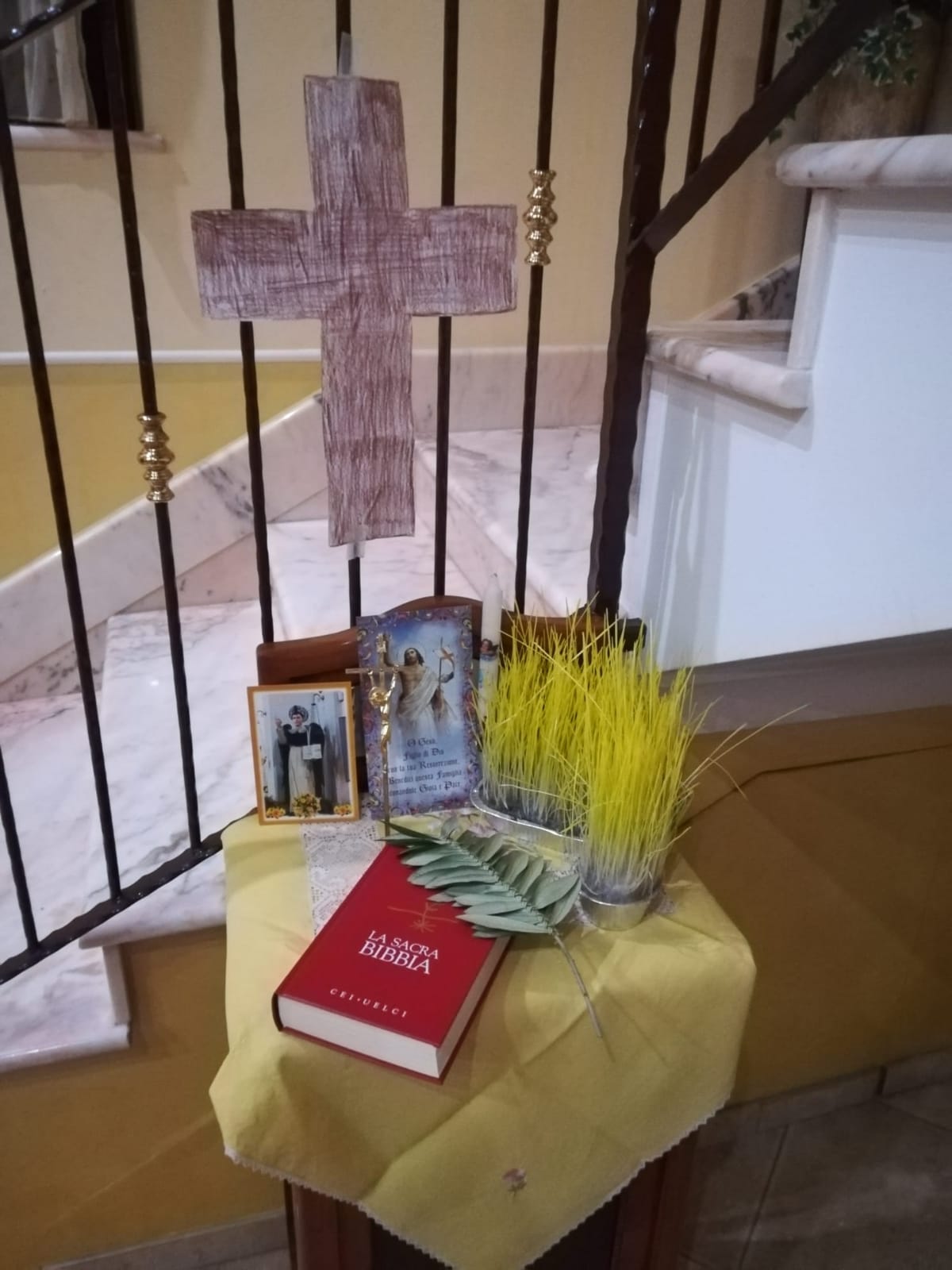 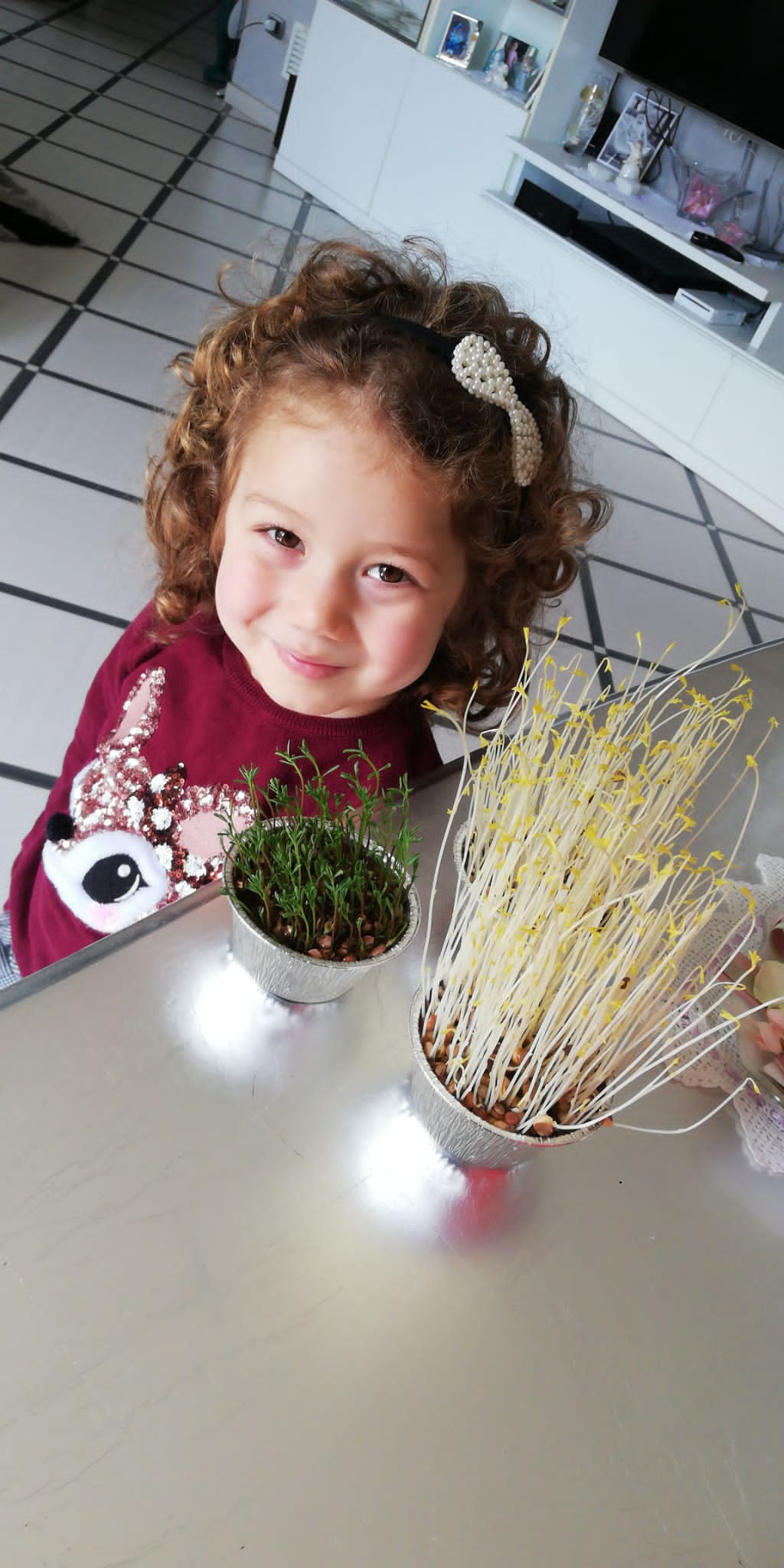 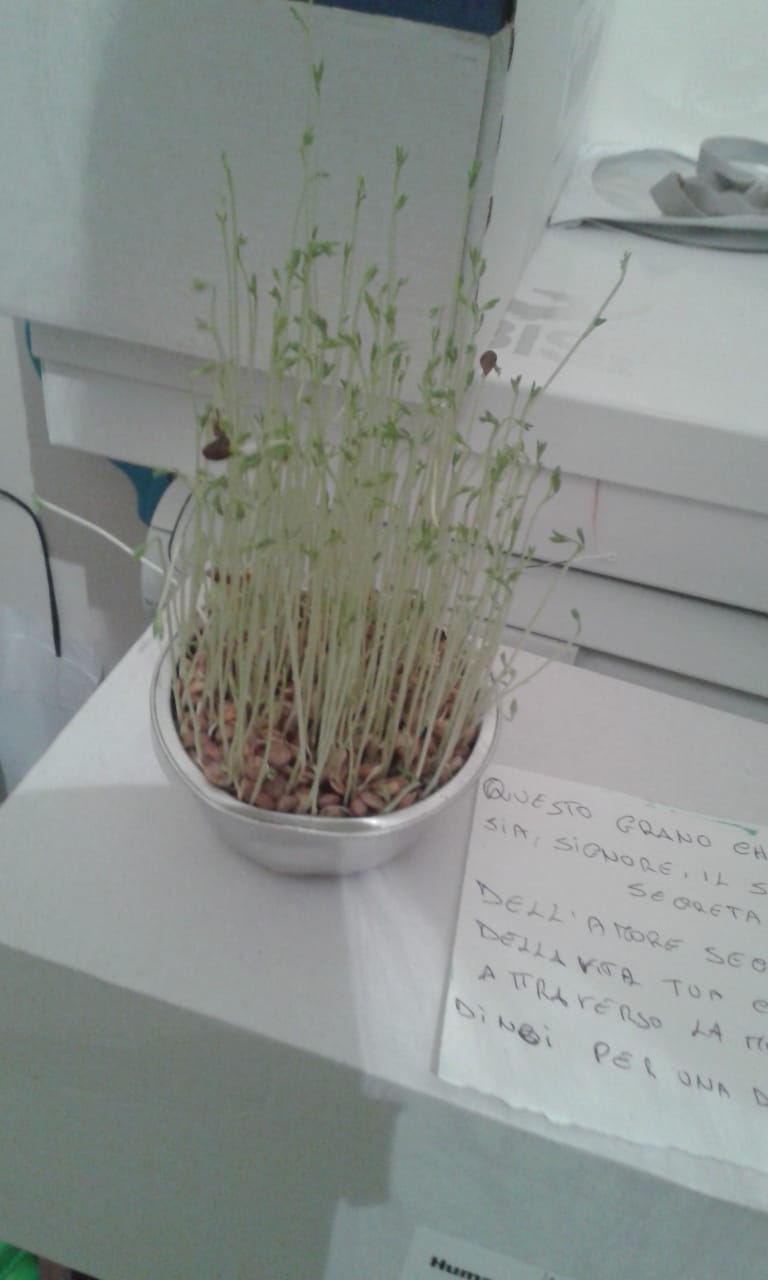 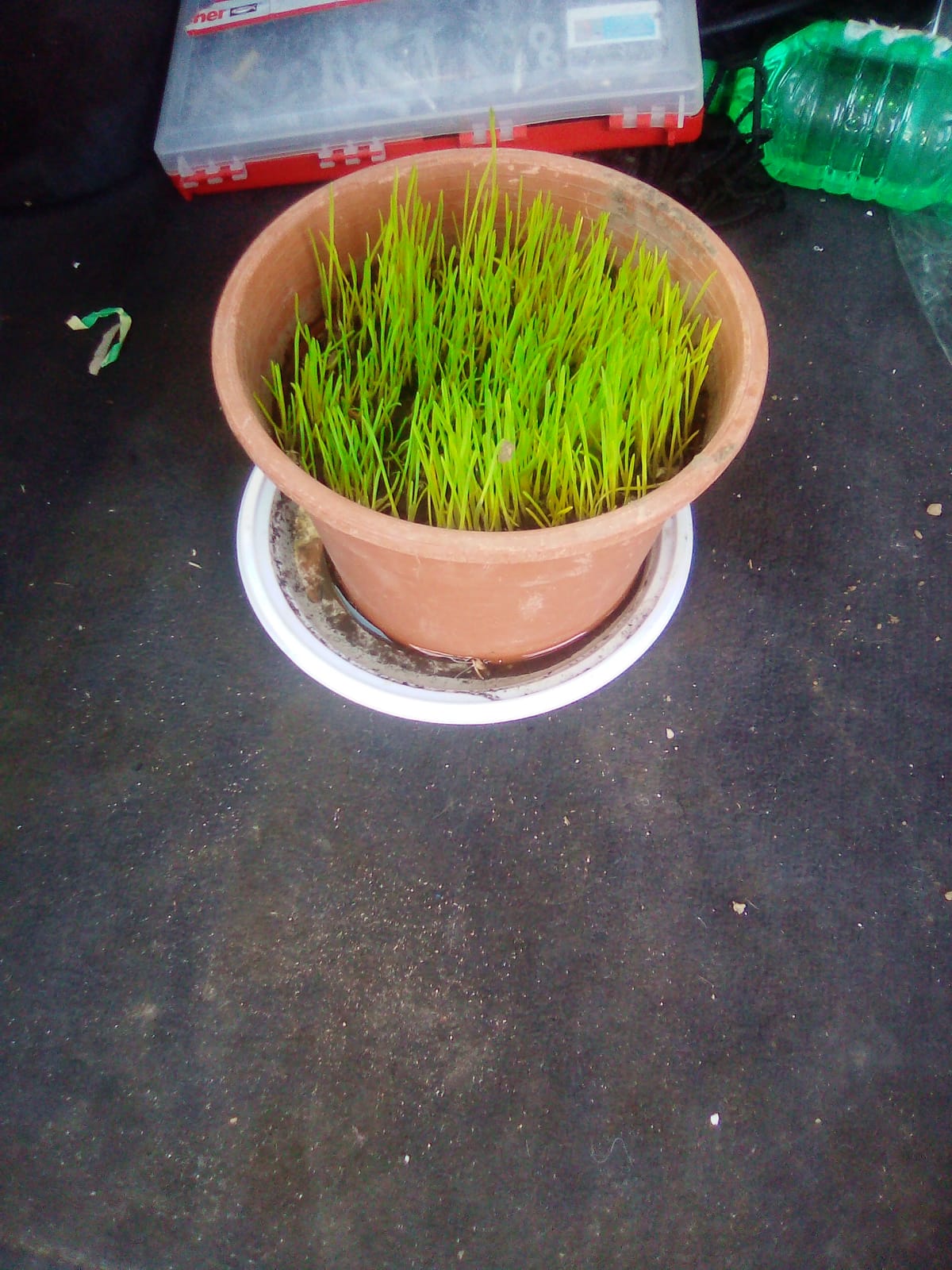 Per Pasqua non poteva mancare il coniglio. 
Ecco quindi proposta questa creazione: un Coniglietto per la Festa di Pasqua che i bambini hanno realizzato con il cilindro di cartone della carta igienica.
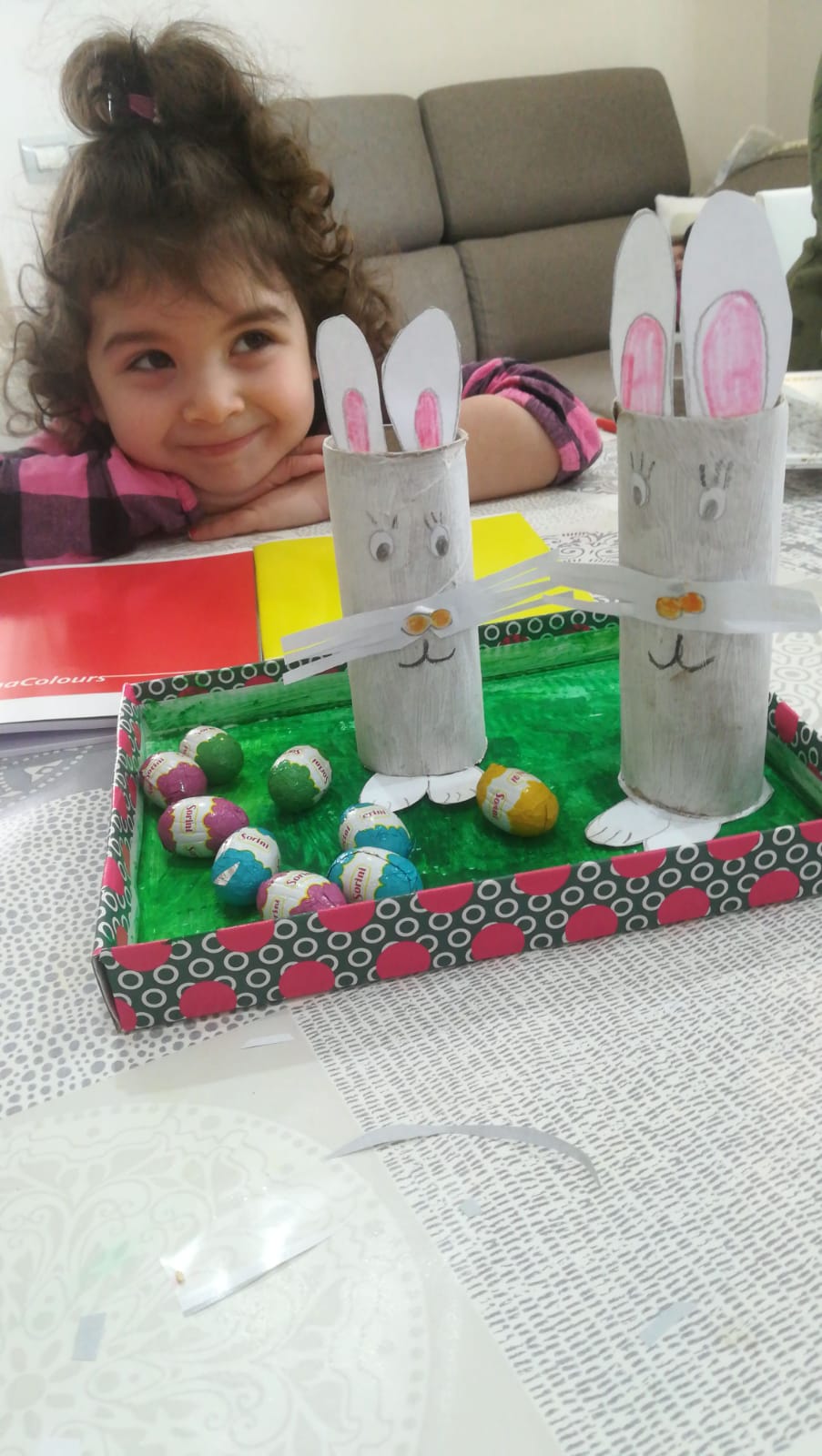 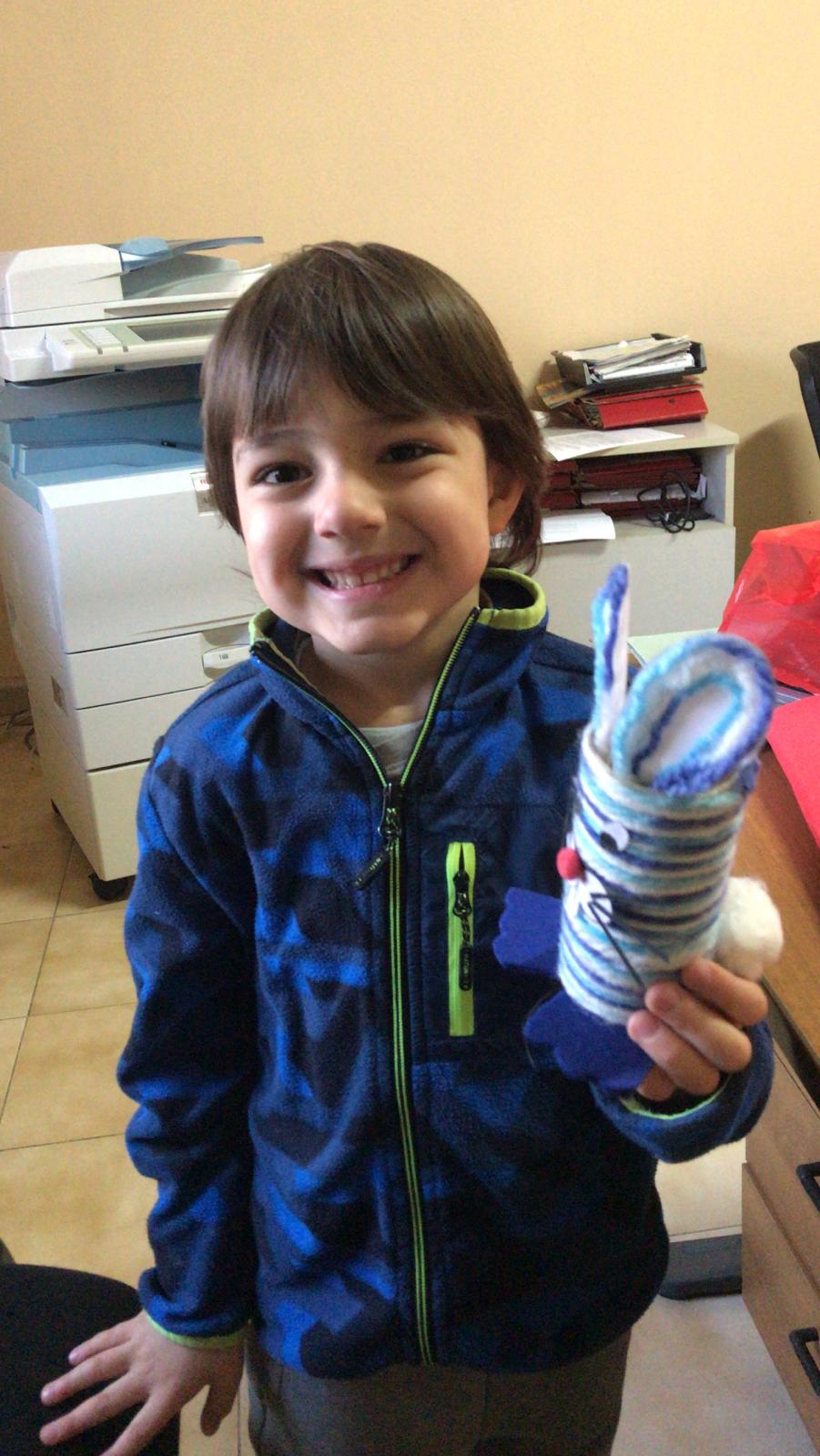 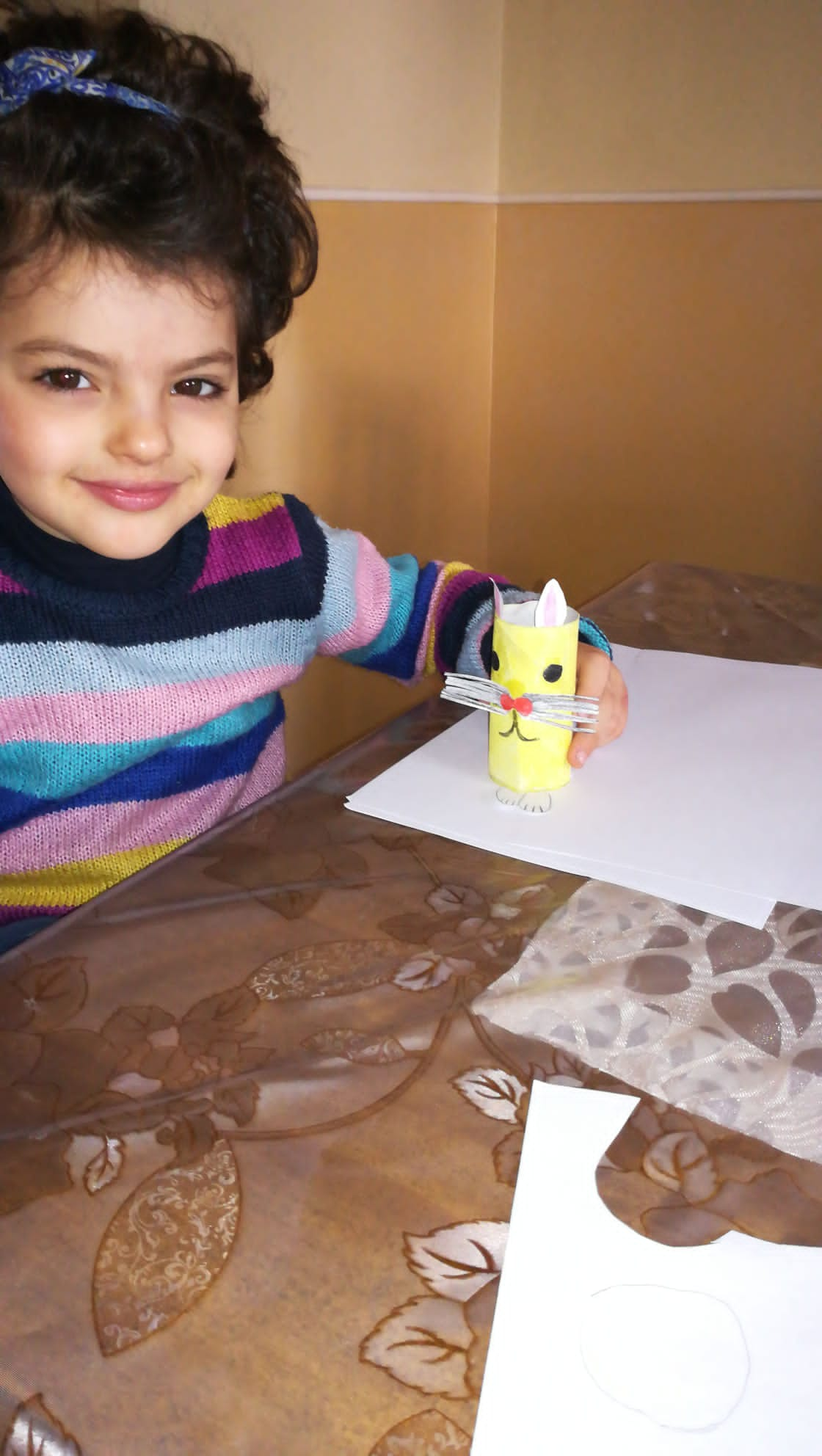 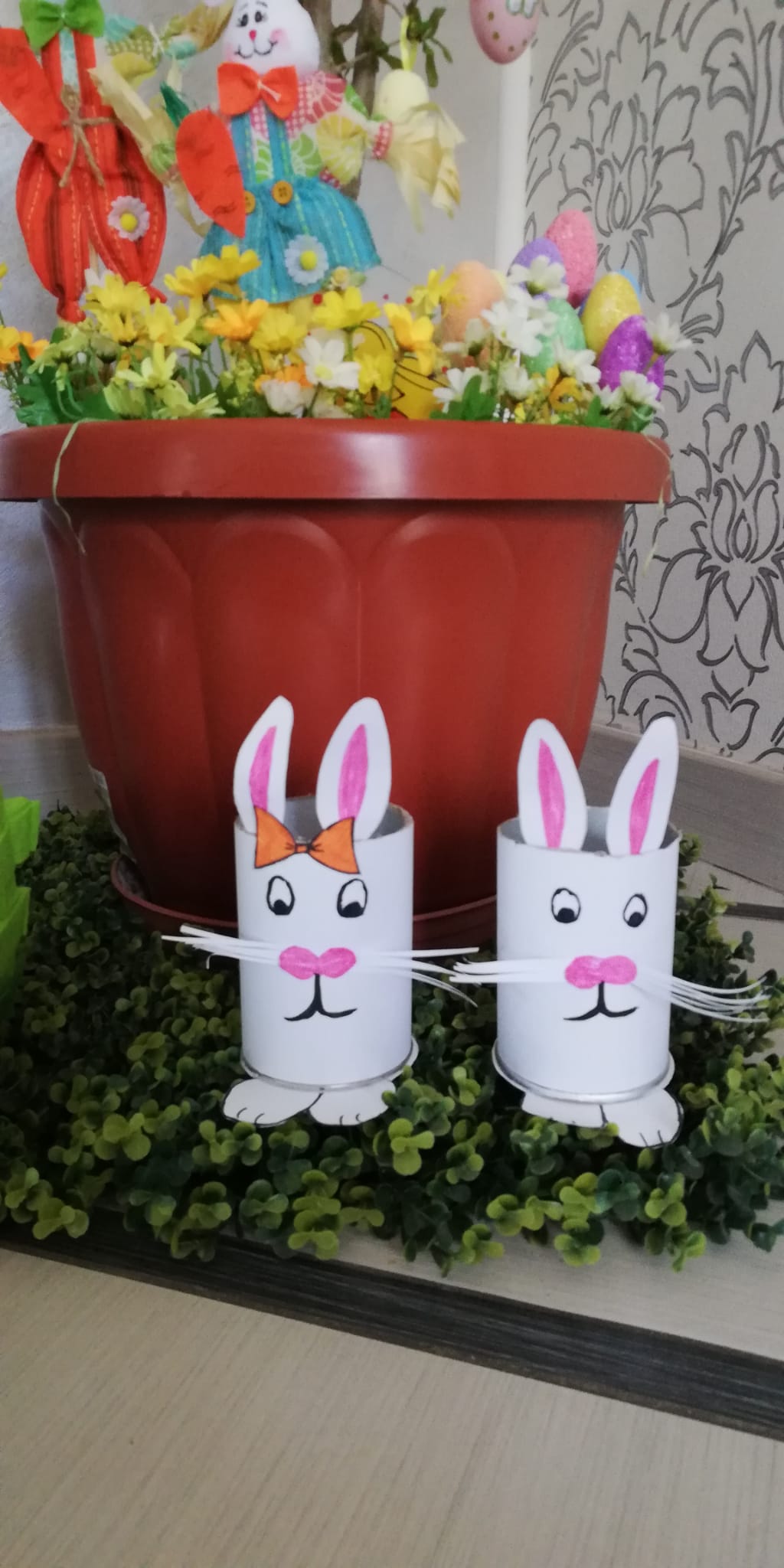 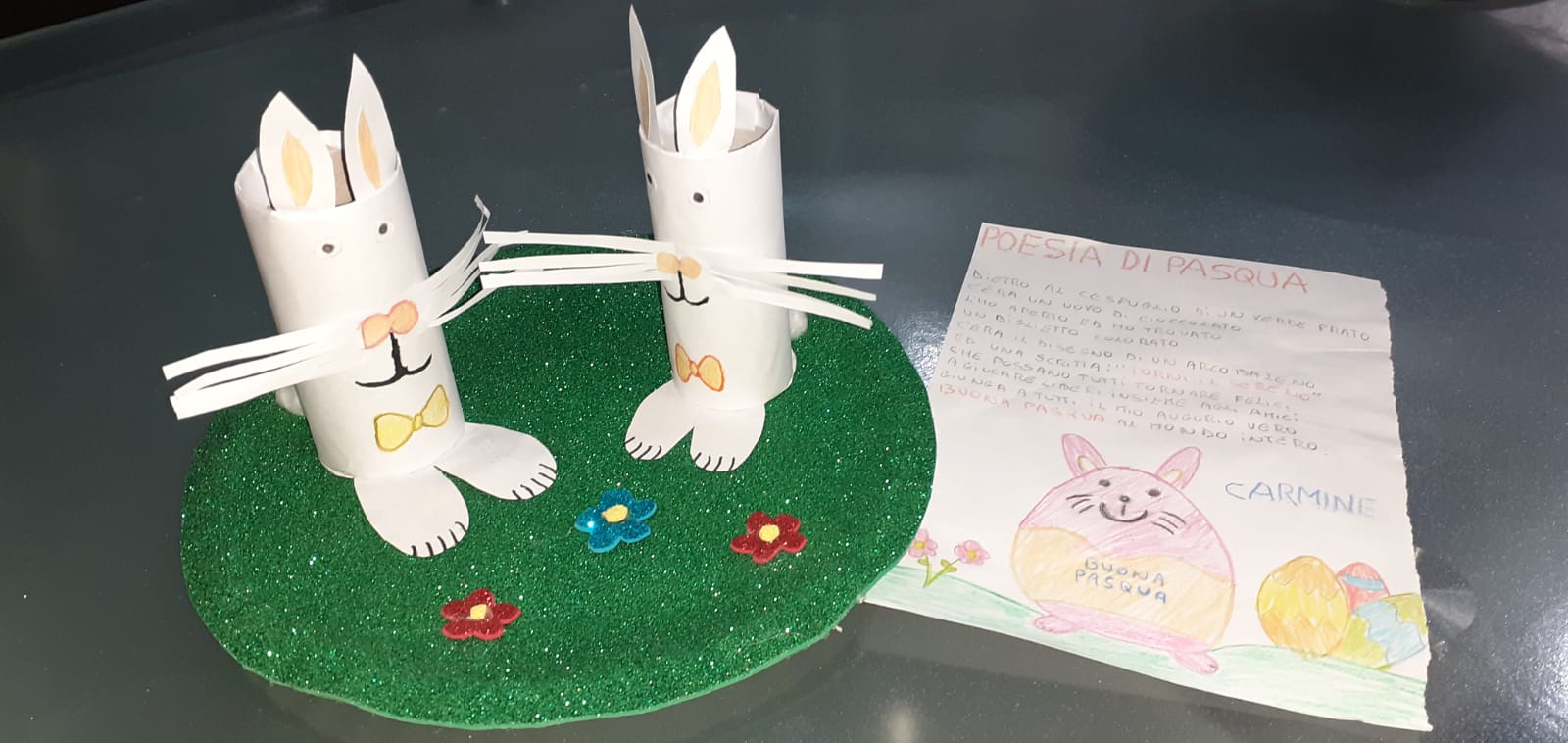 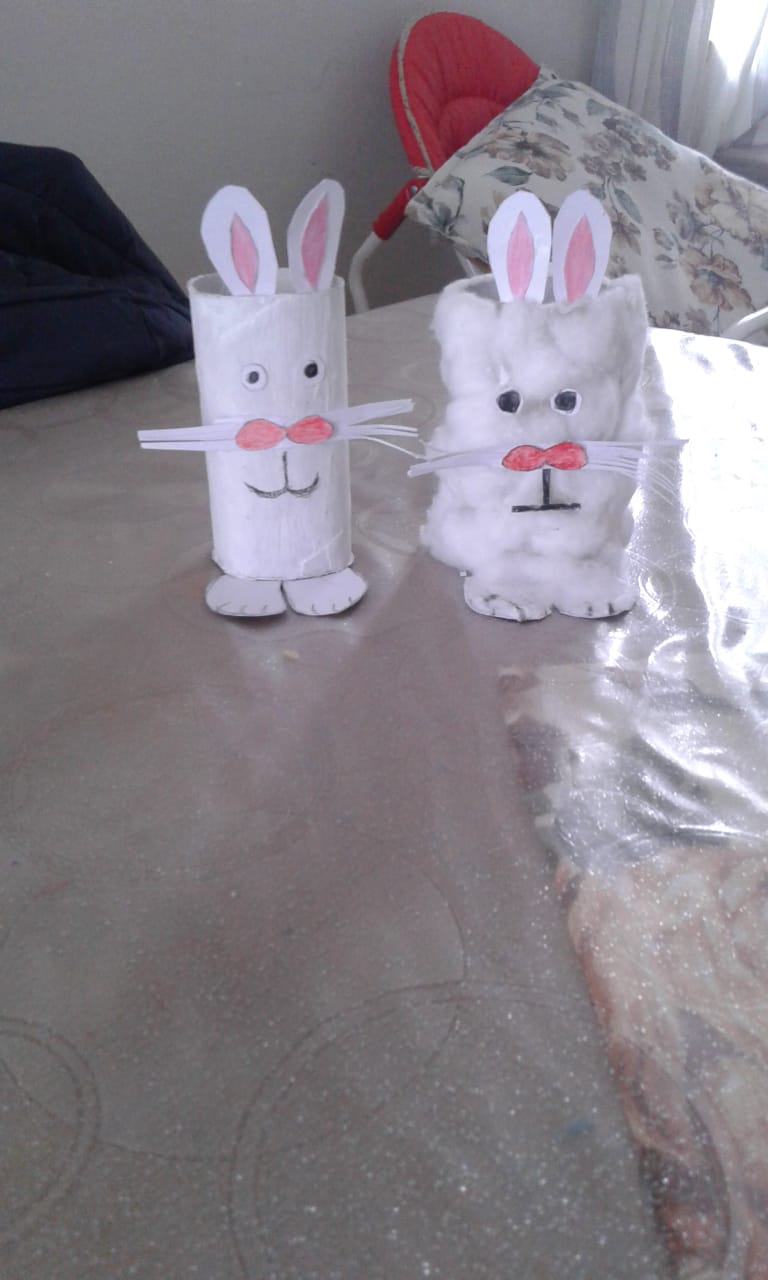 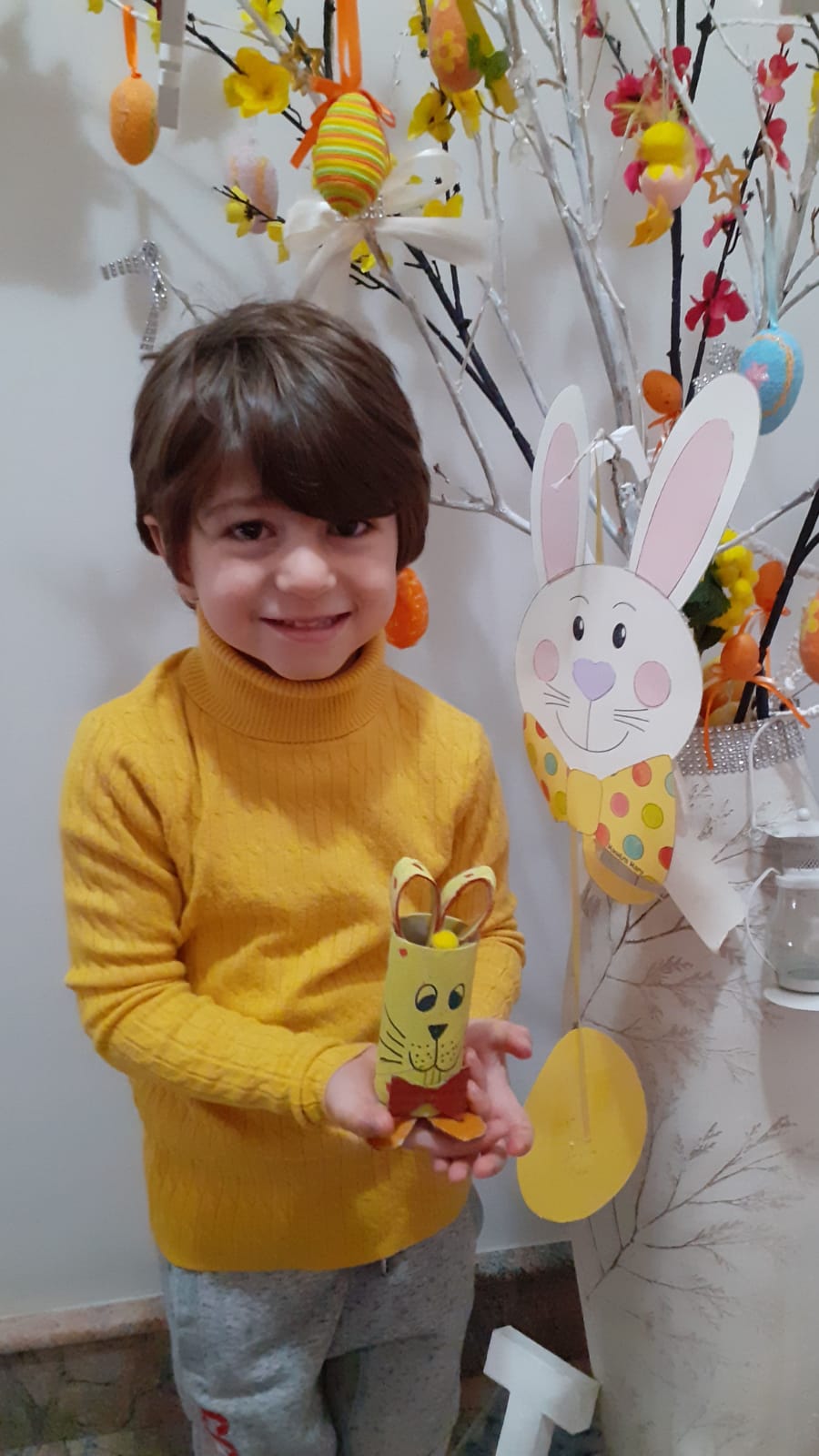 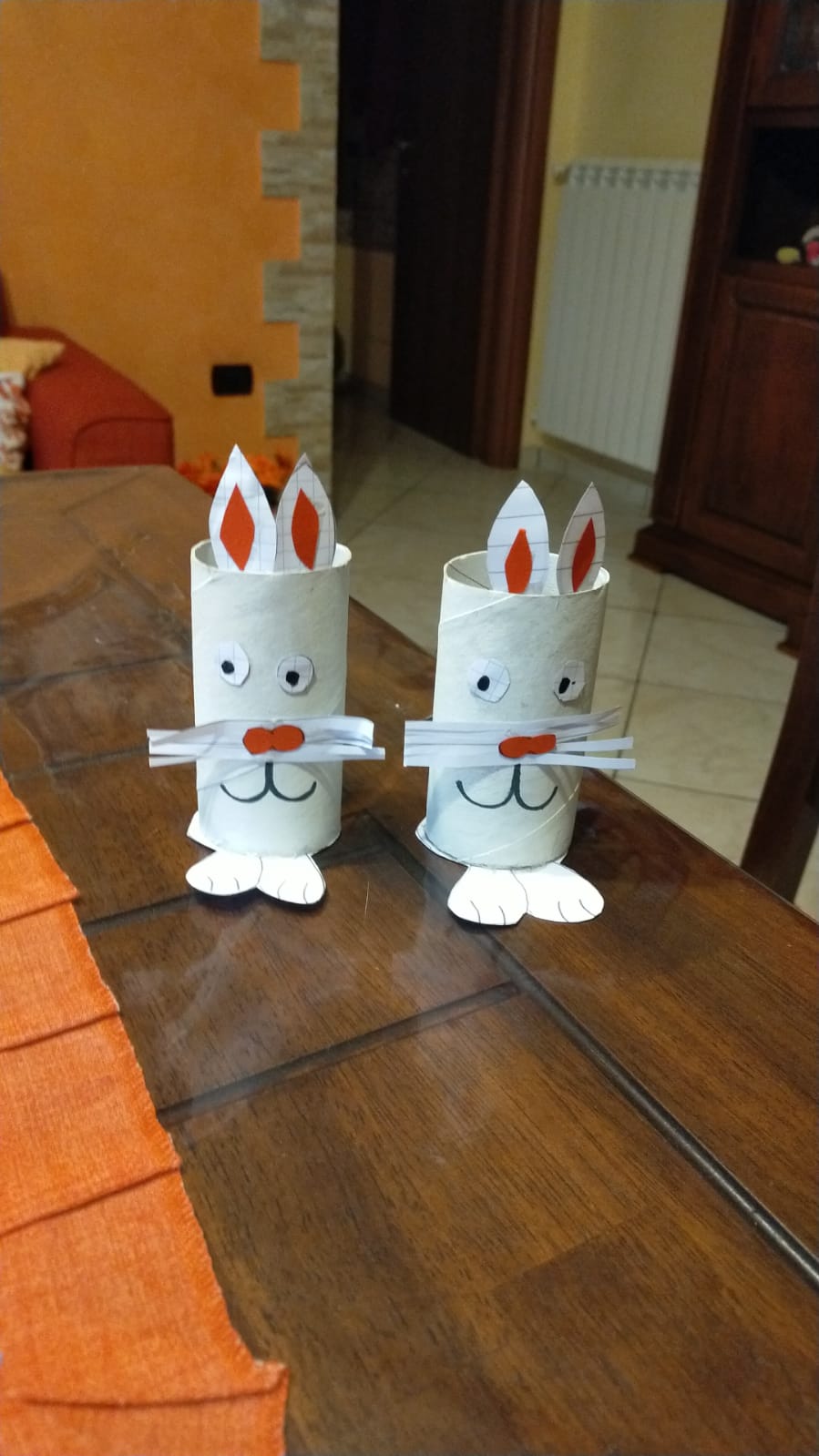 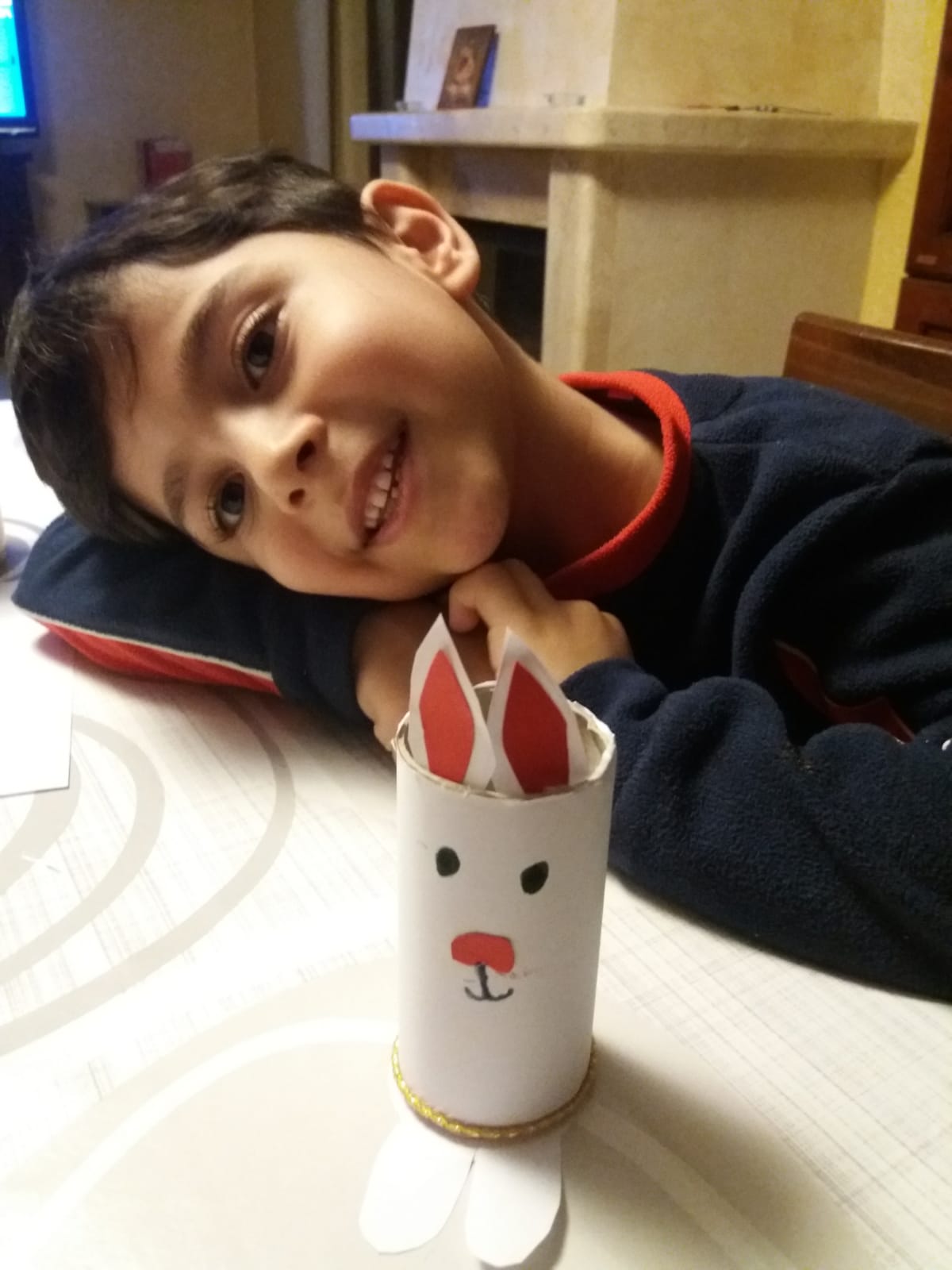 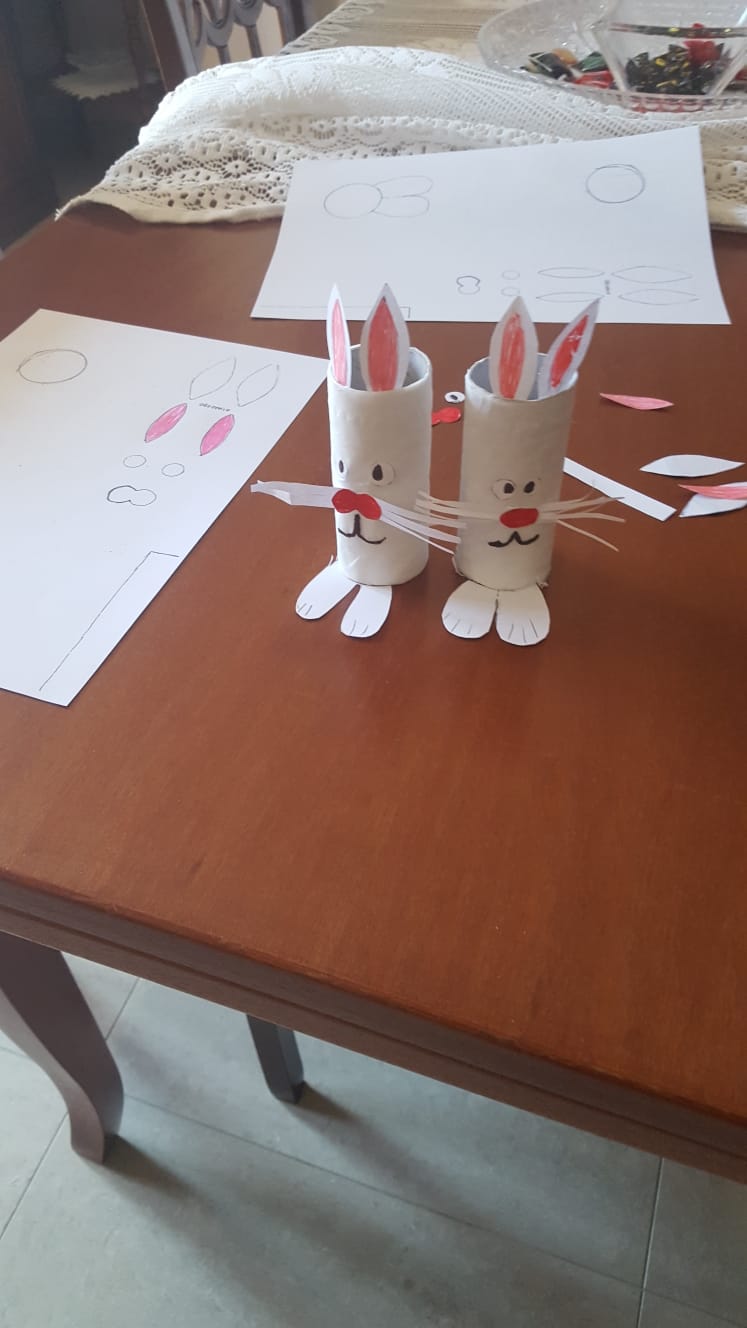 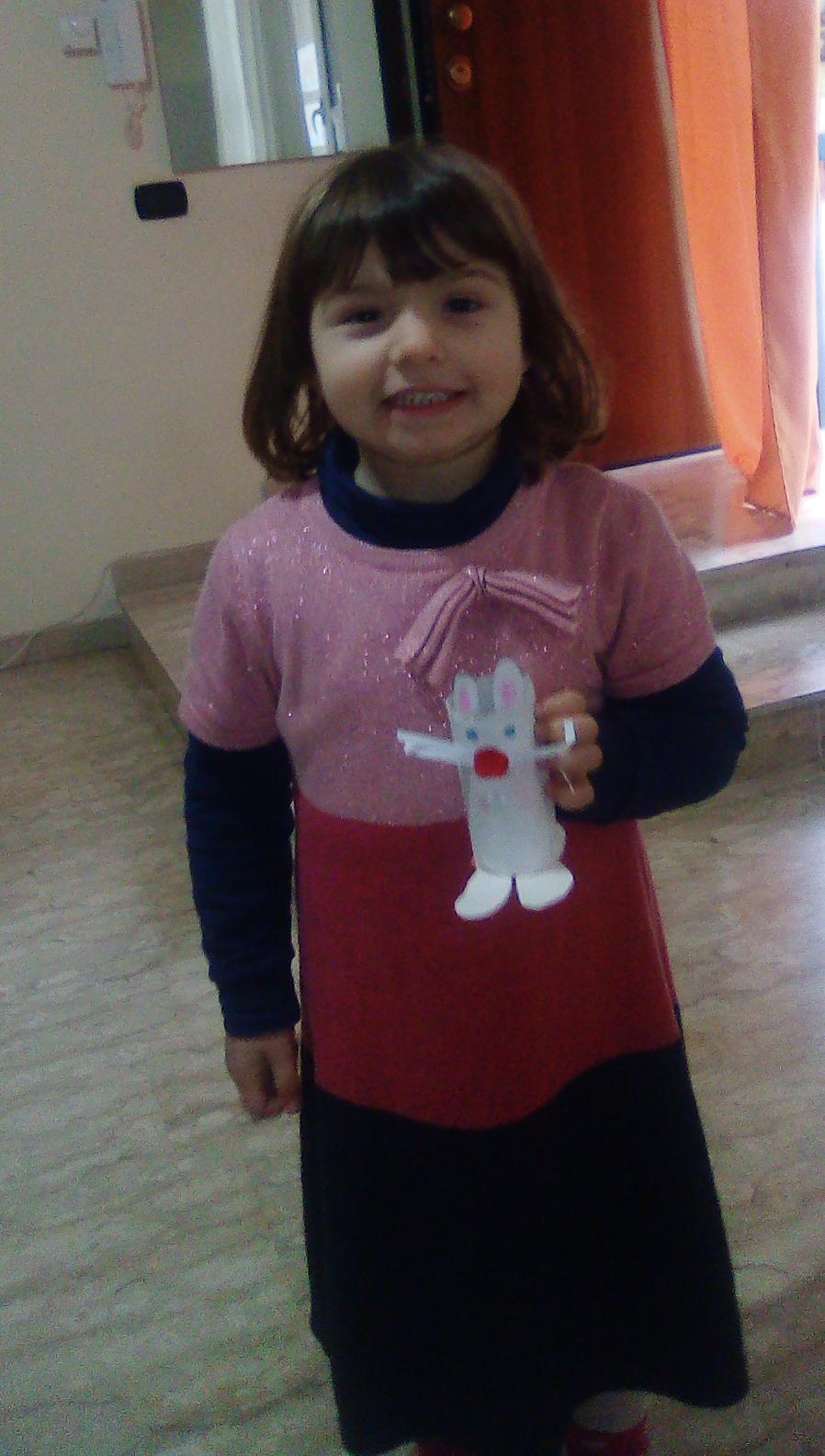 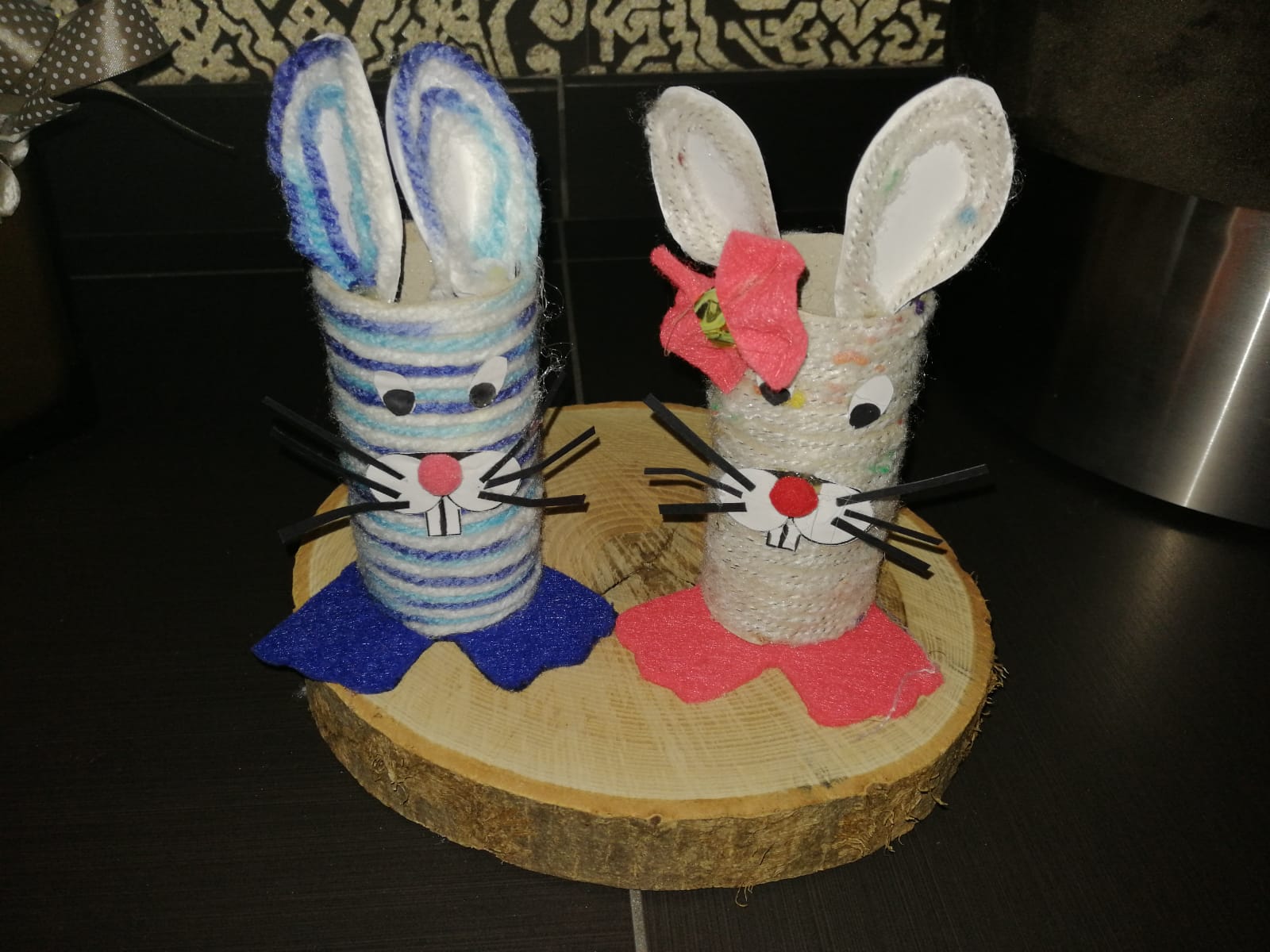 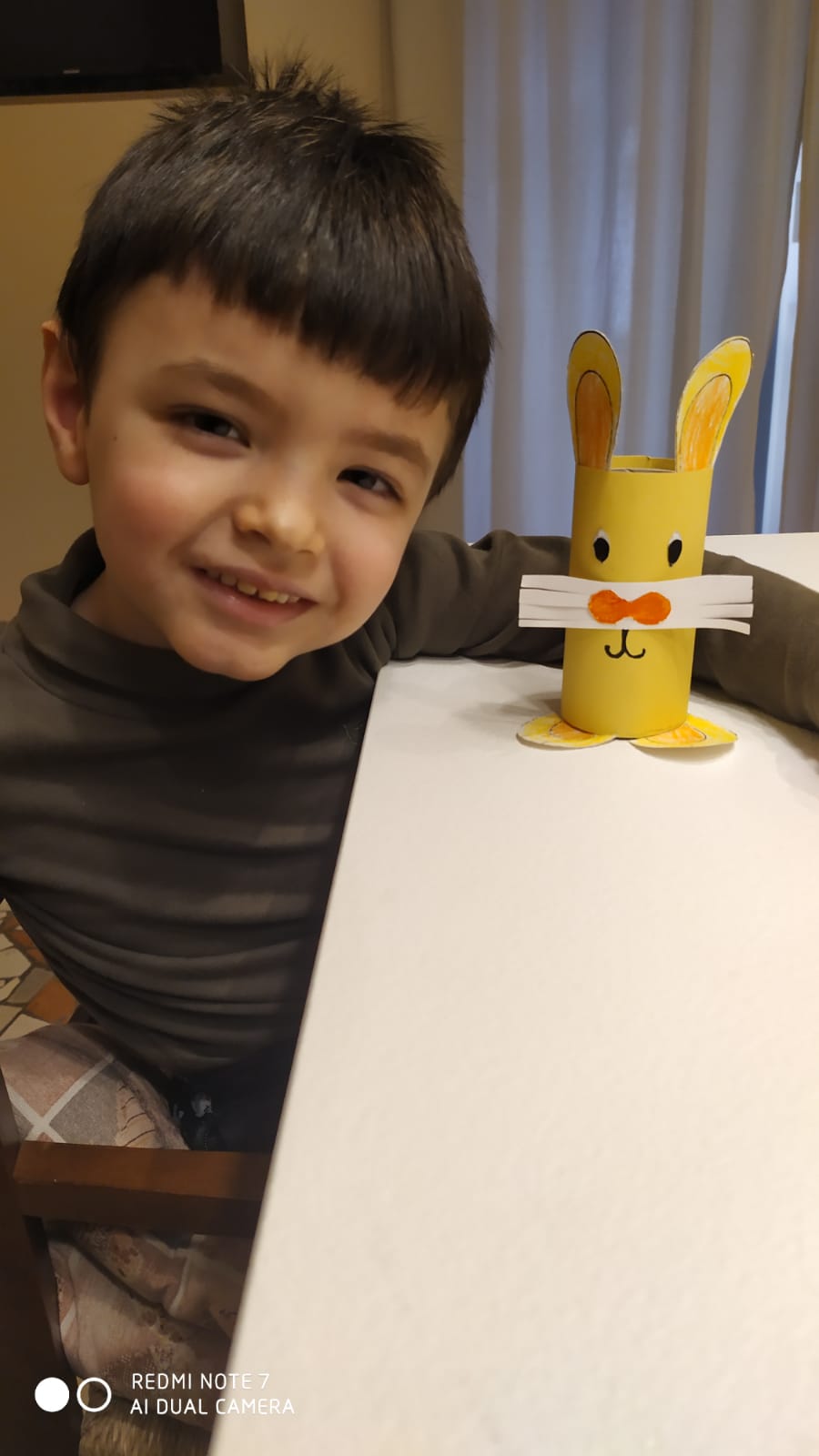 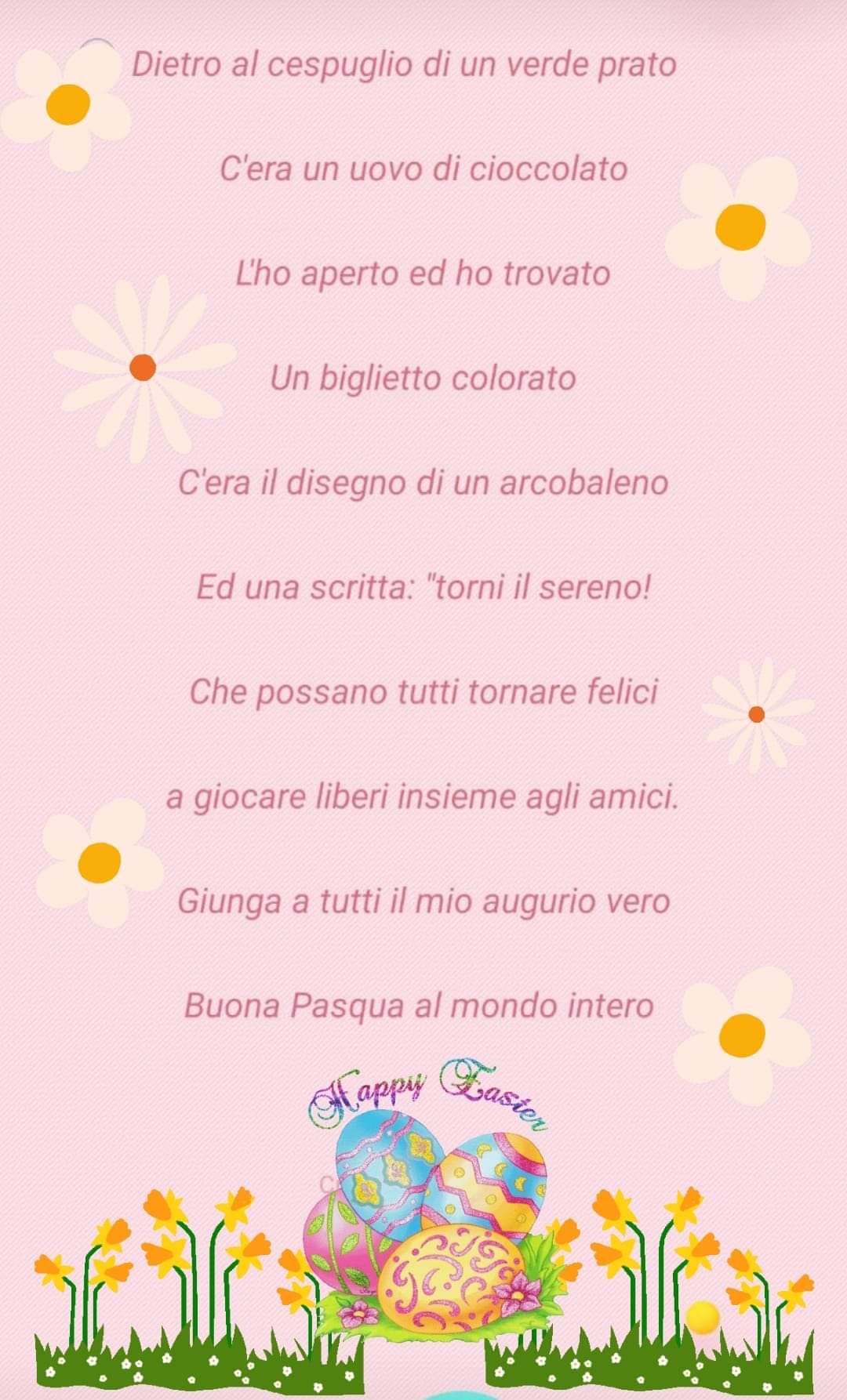 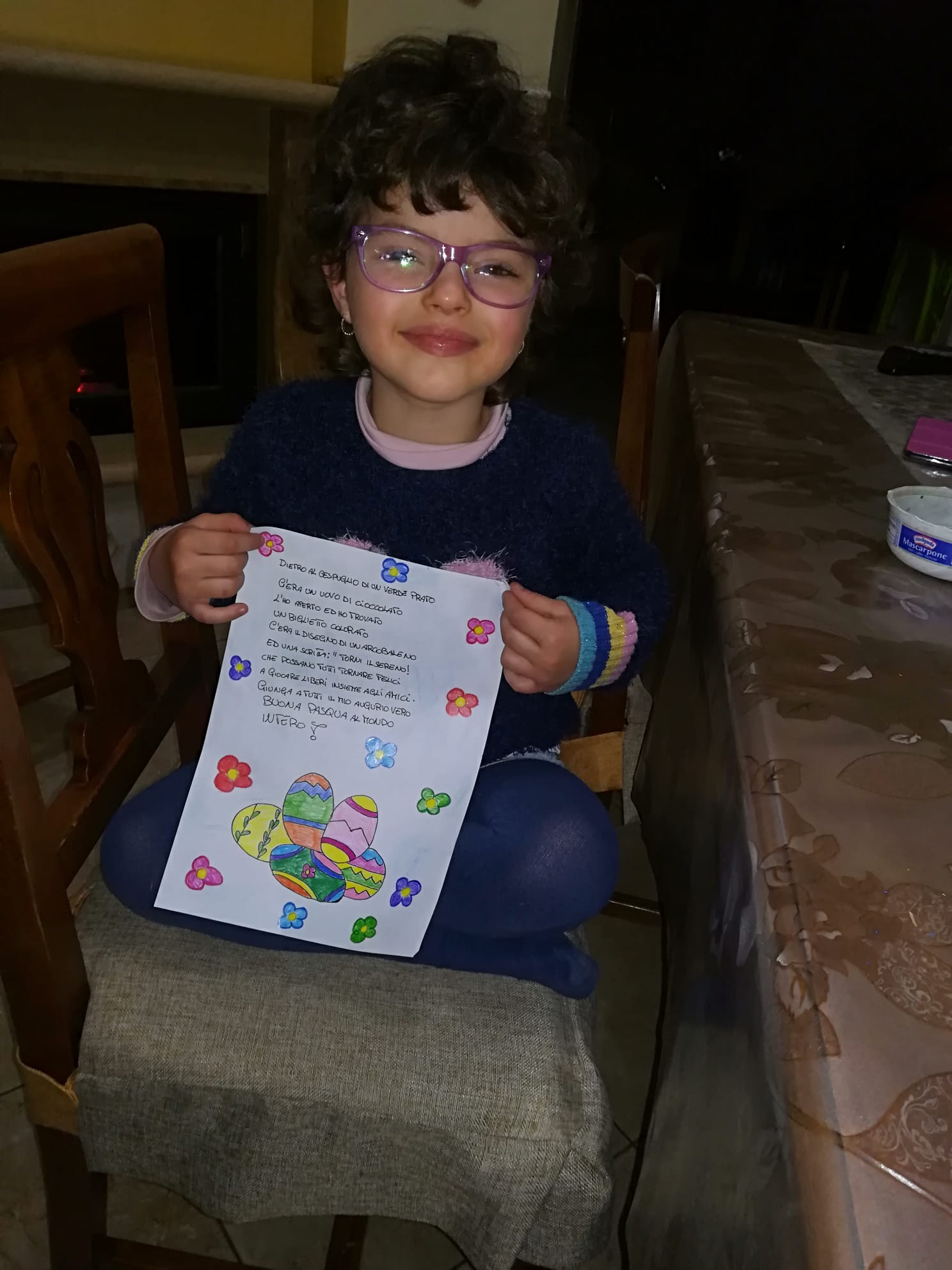 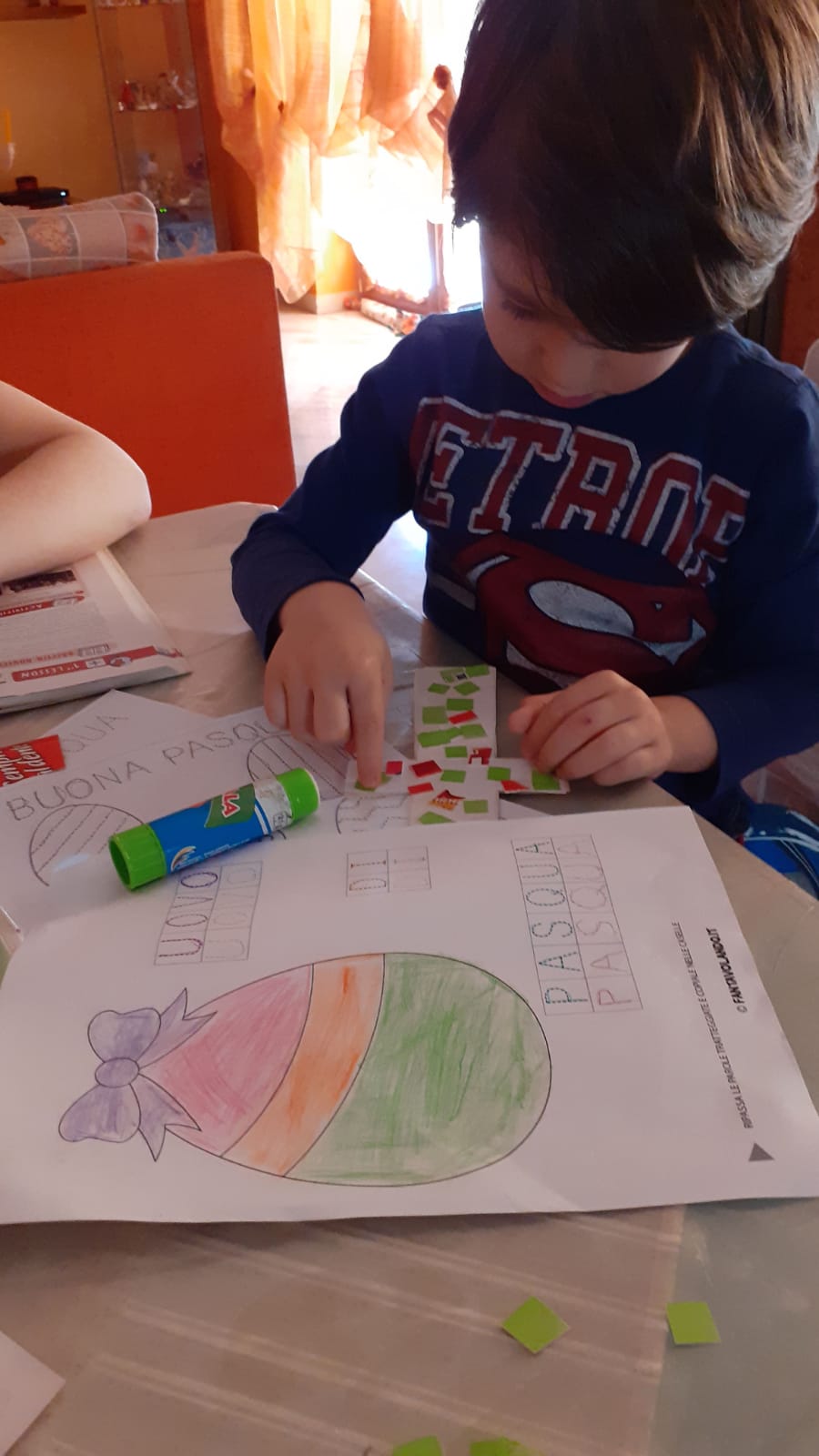 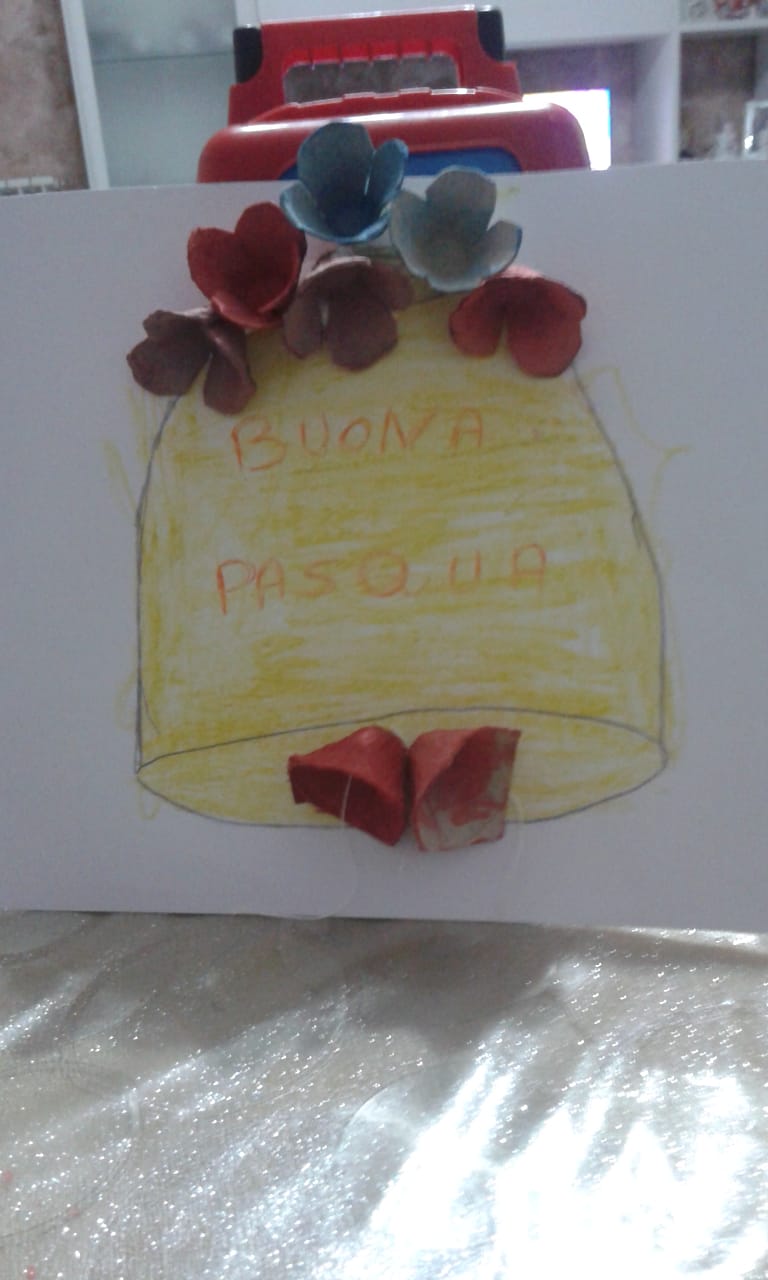 Pensieri e parole, imparare facendo.
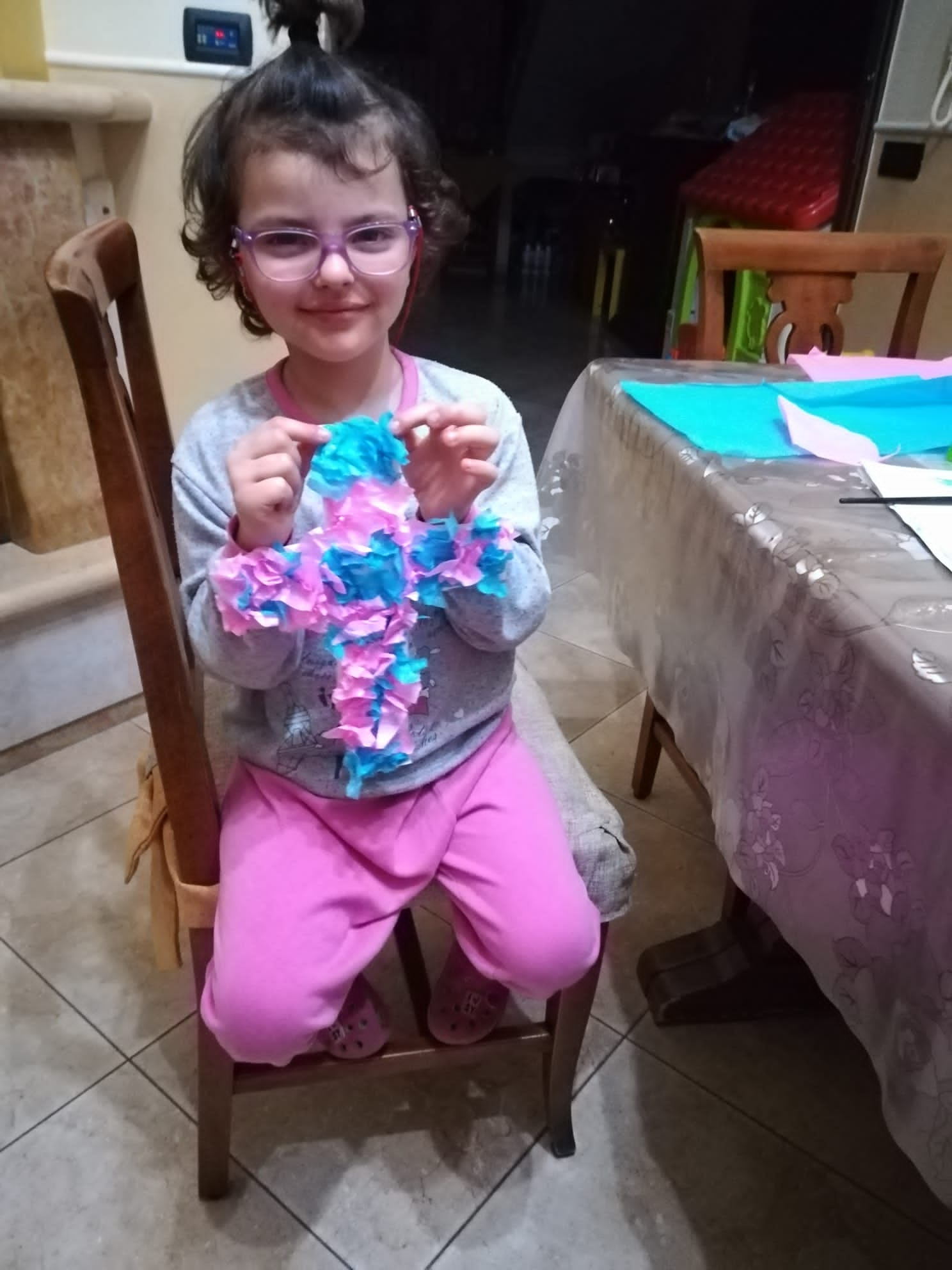 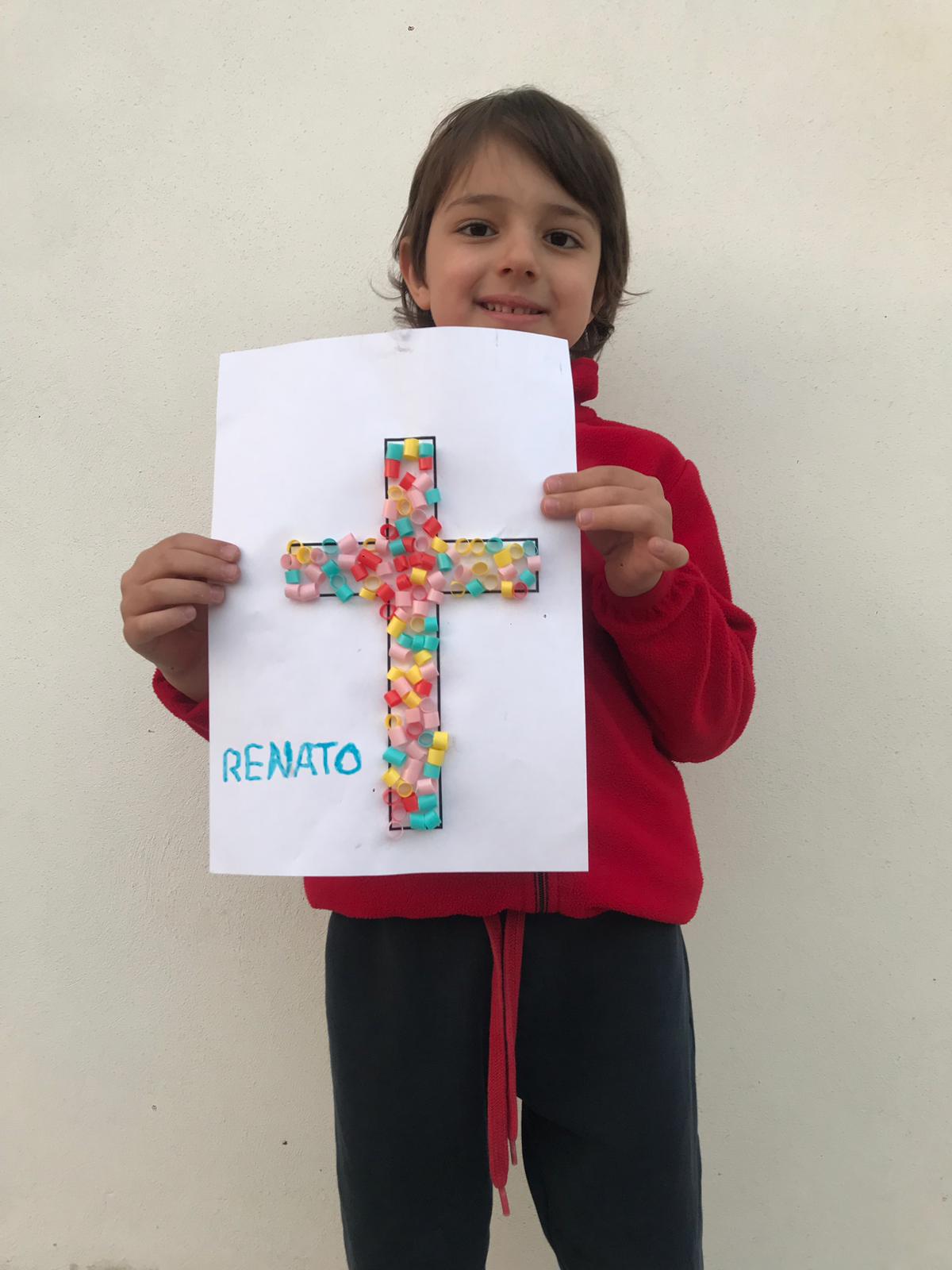 Piccoli capolavori realizzati con la complicità della maestra Clementina
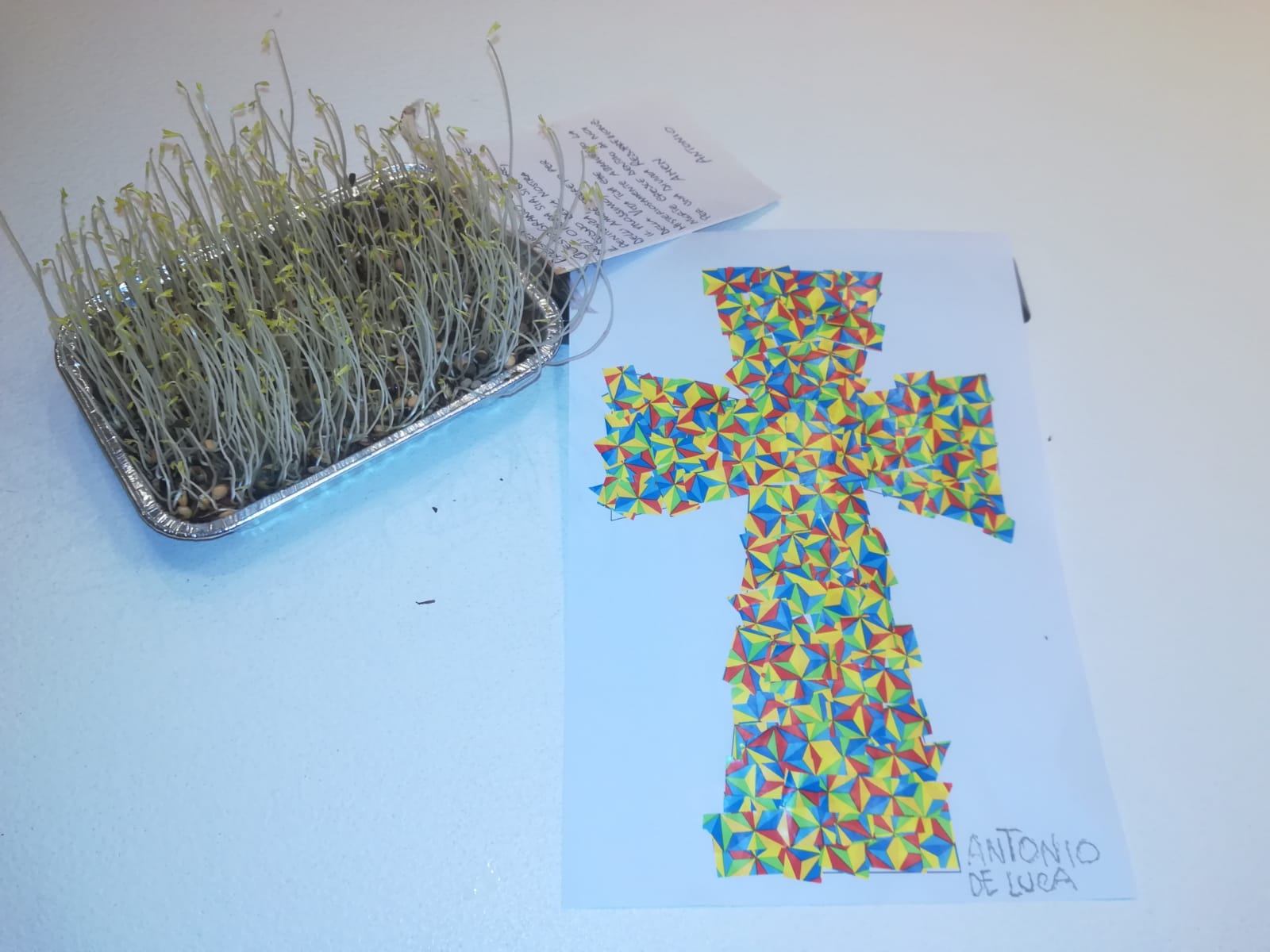 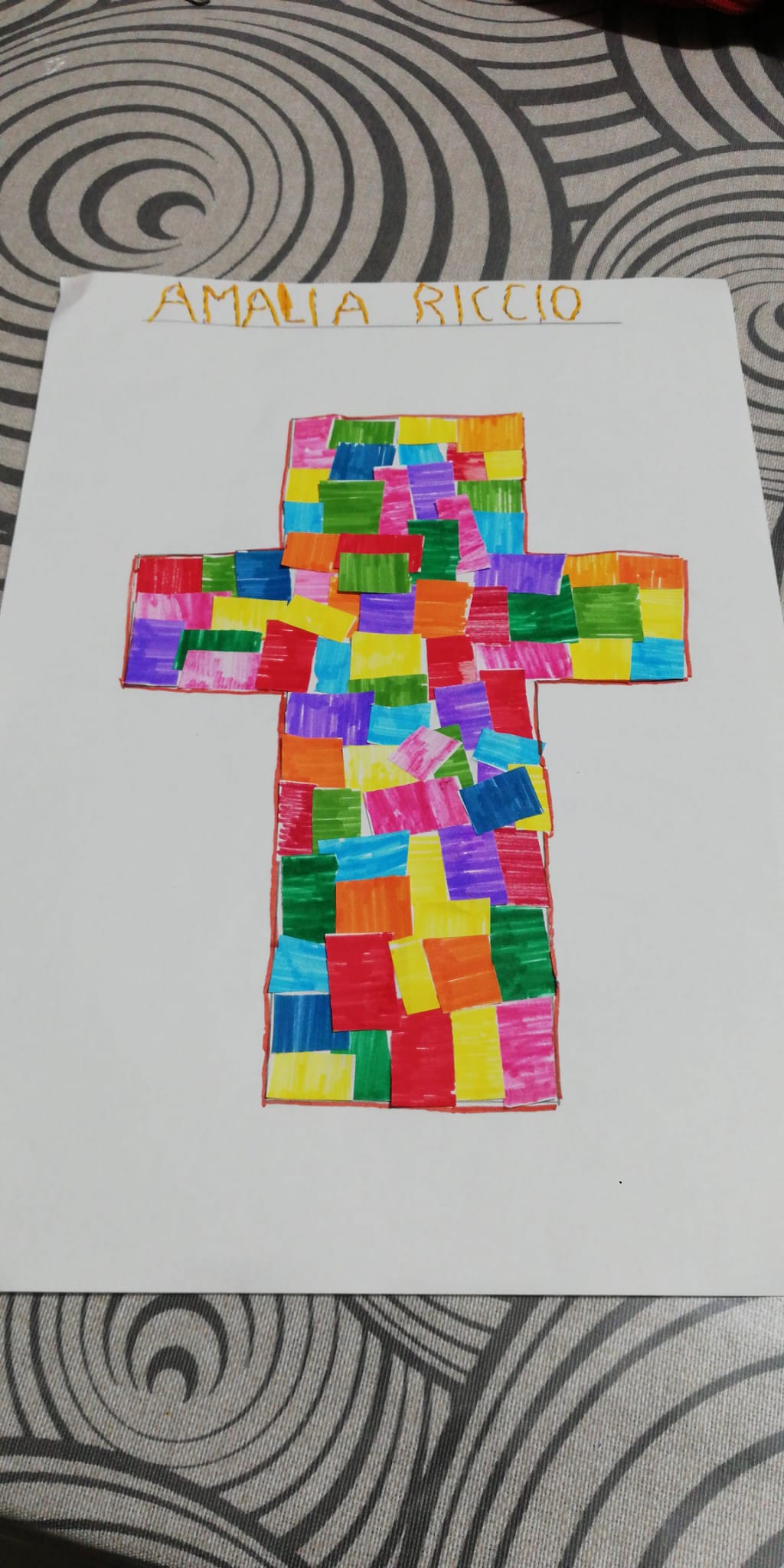 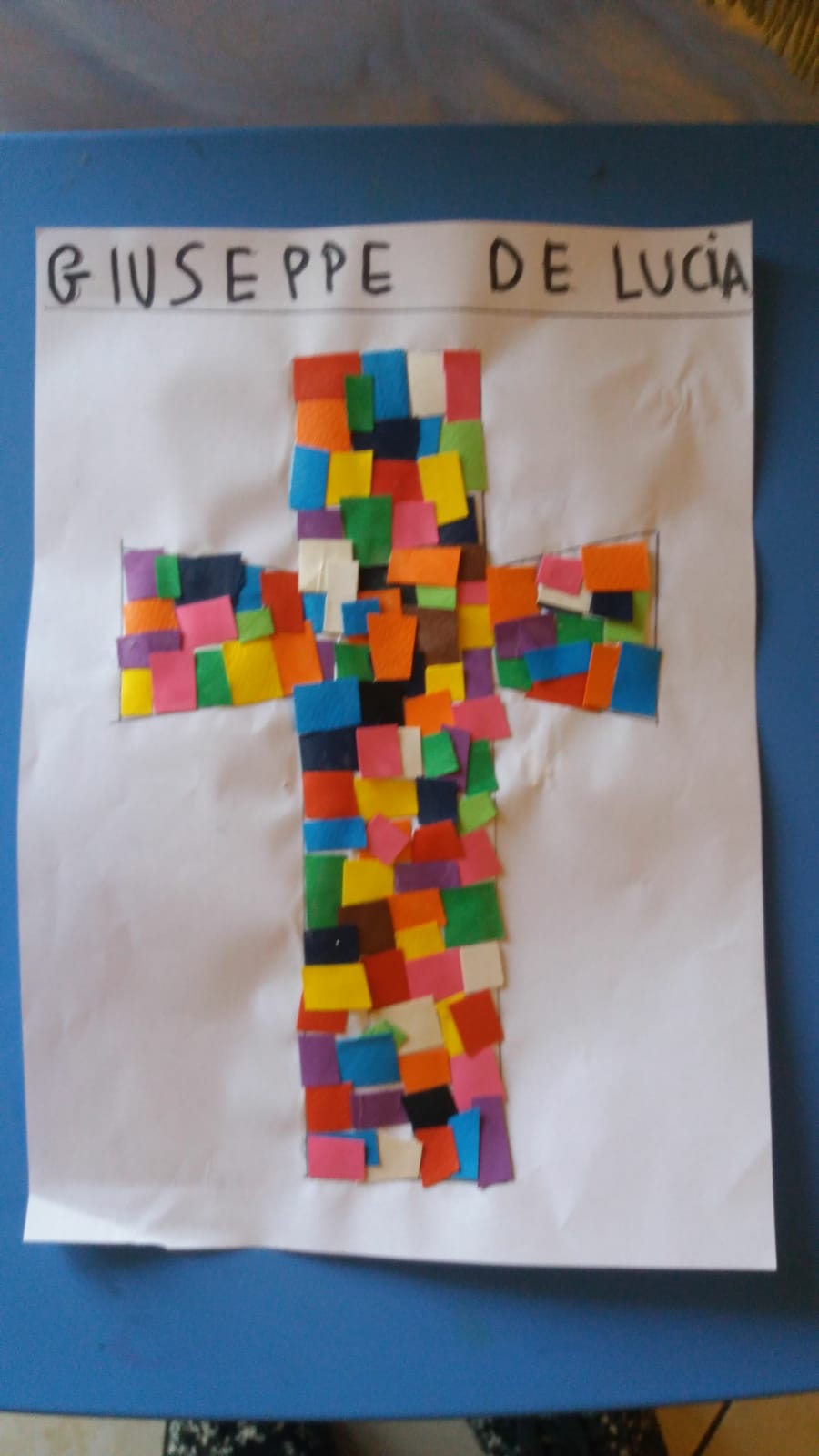 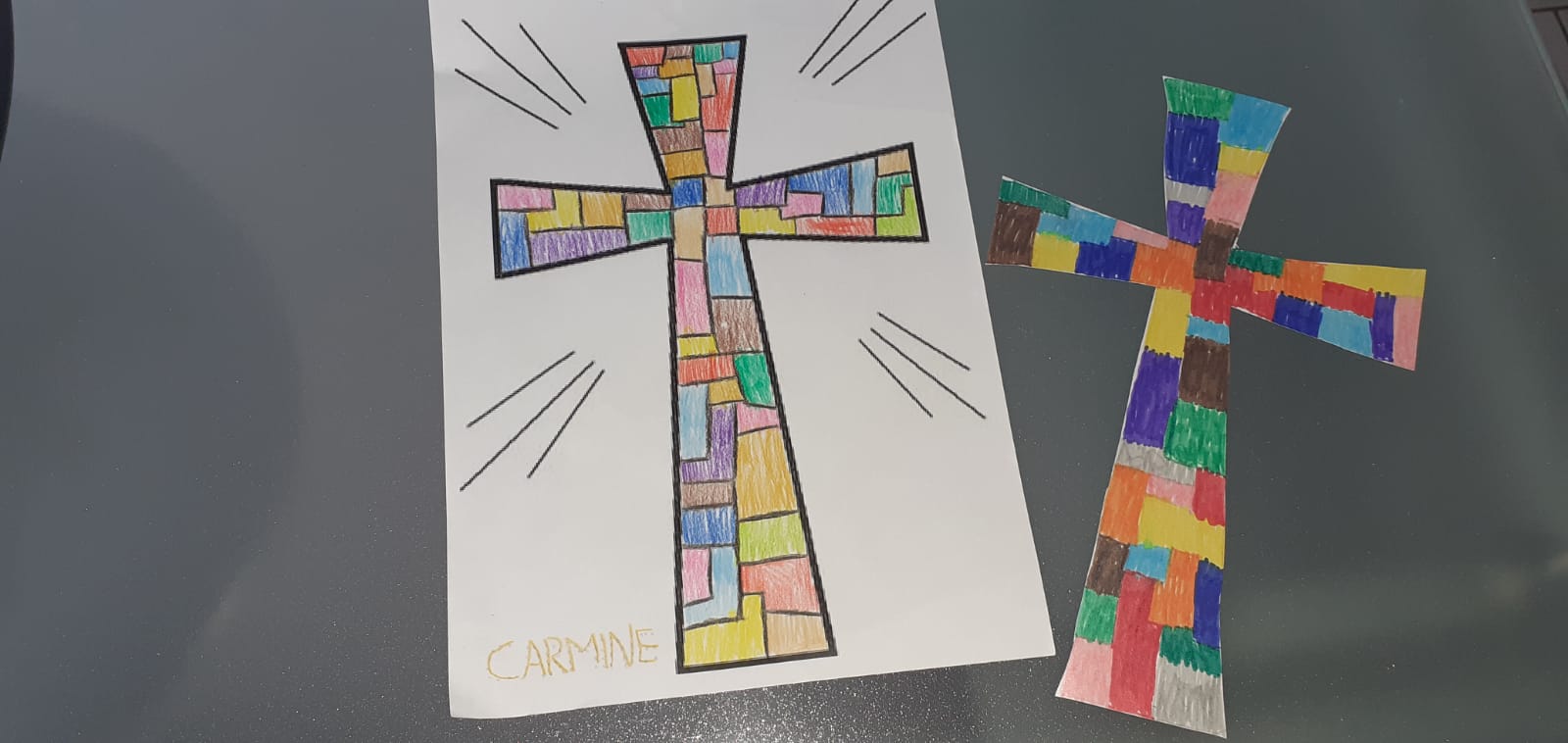 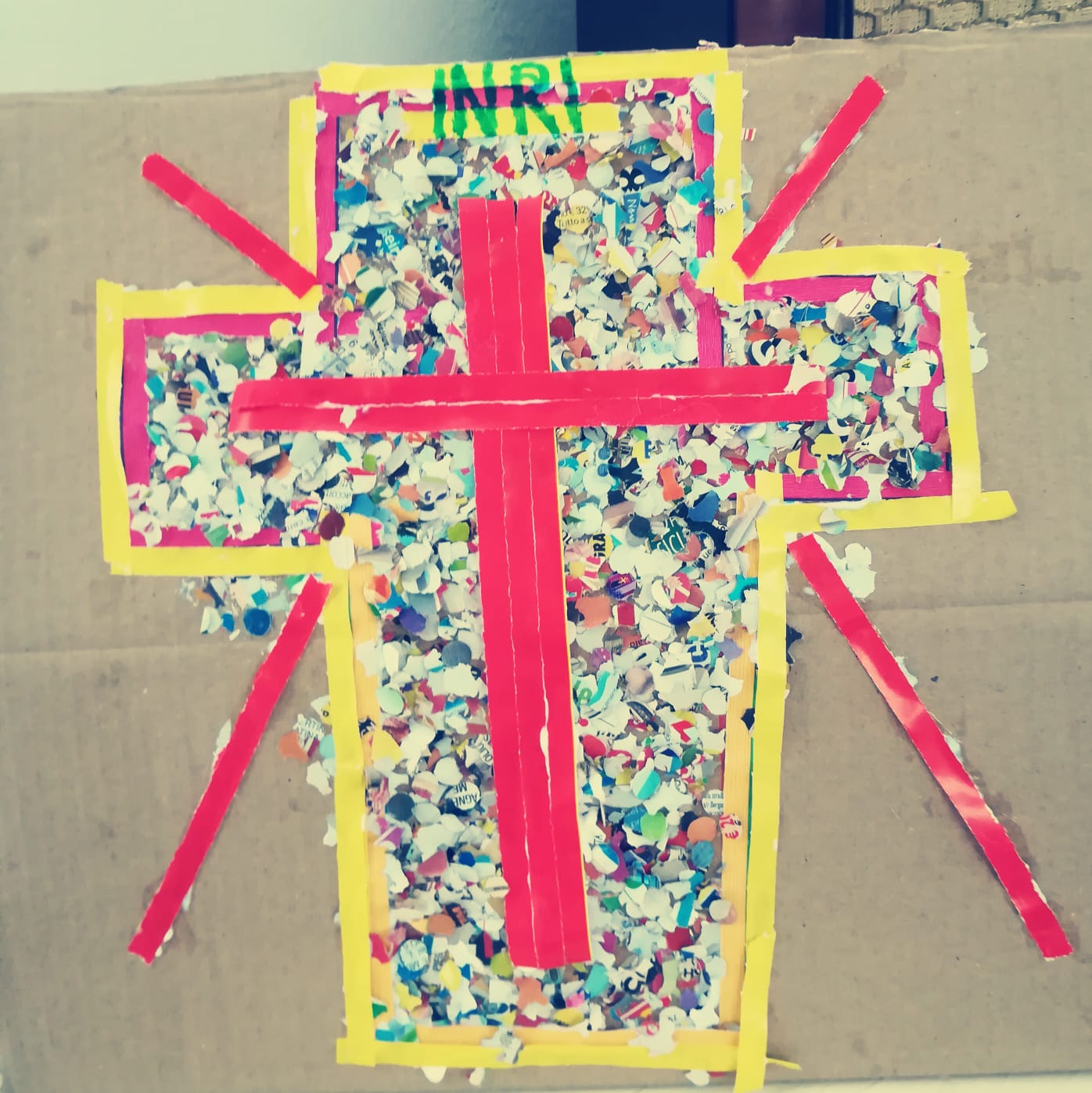 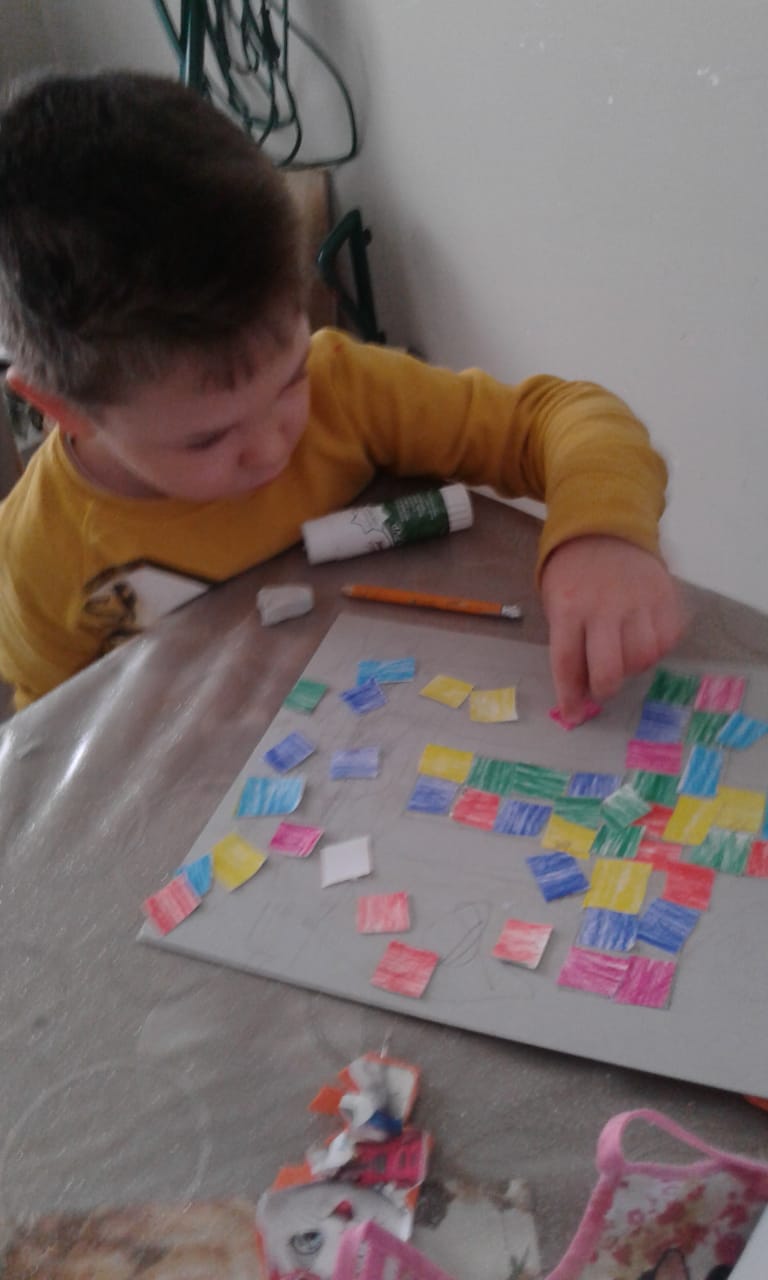 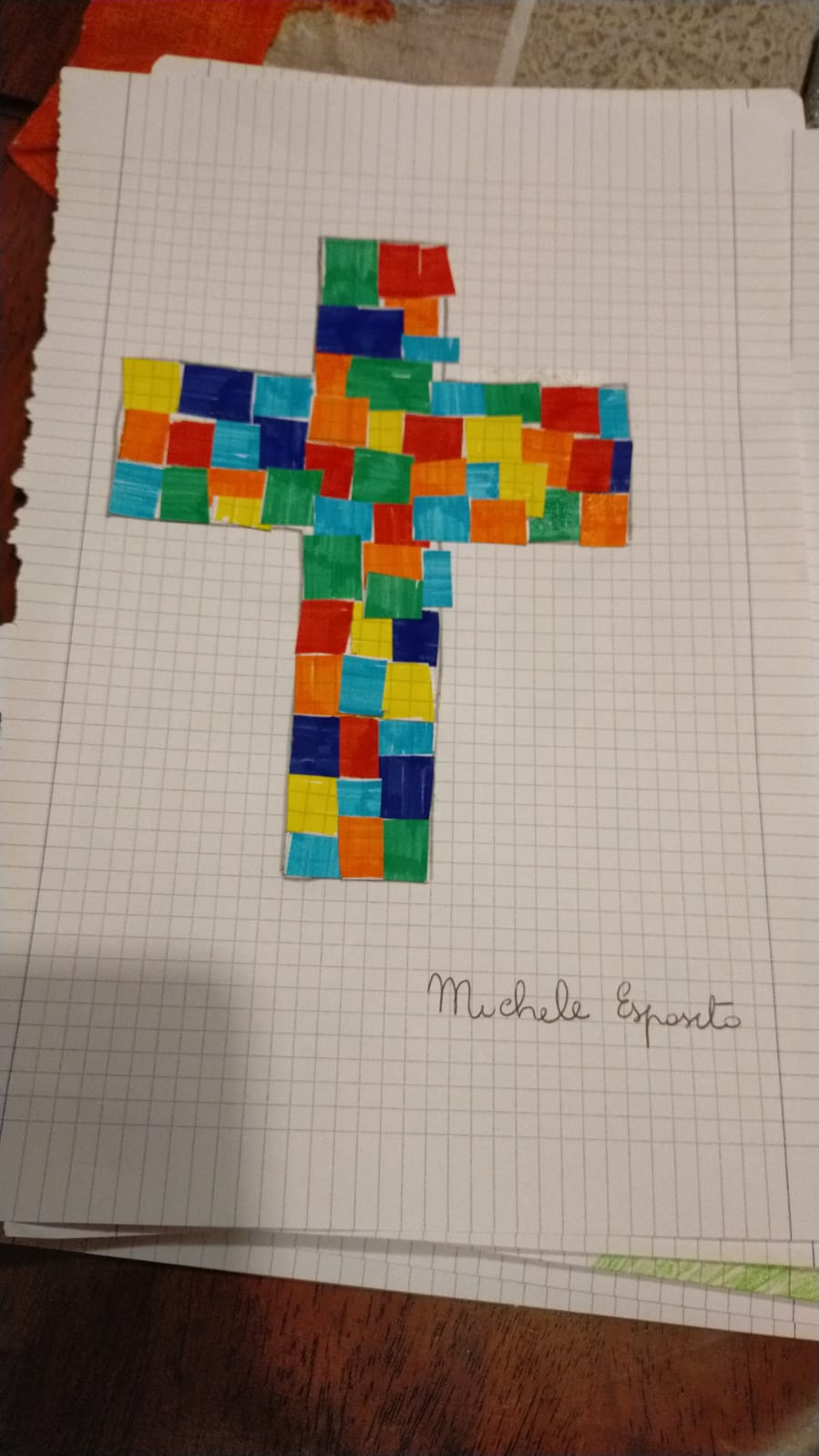 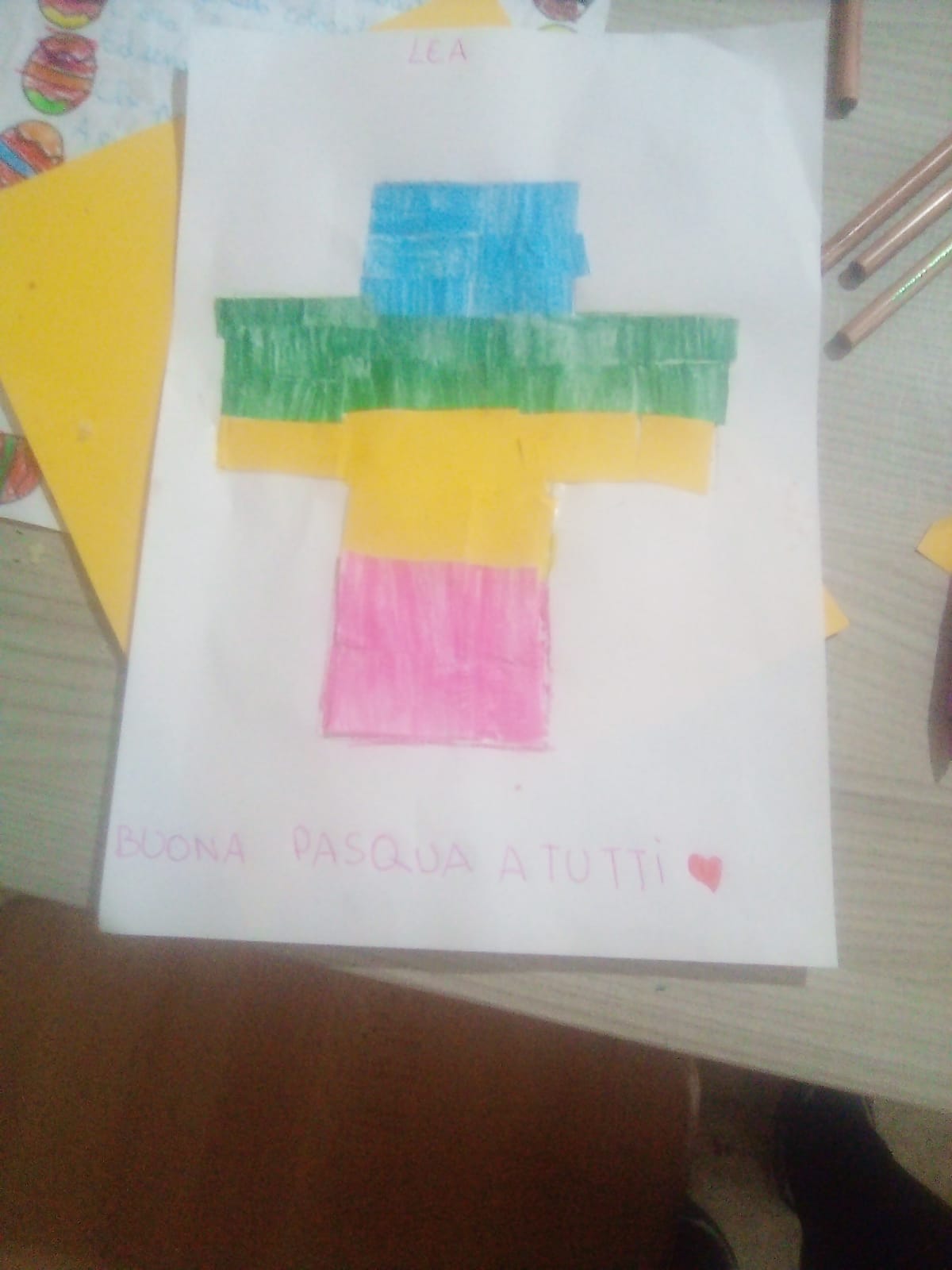 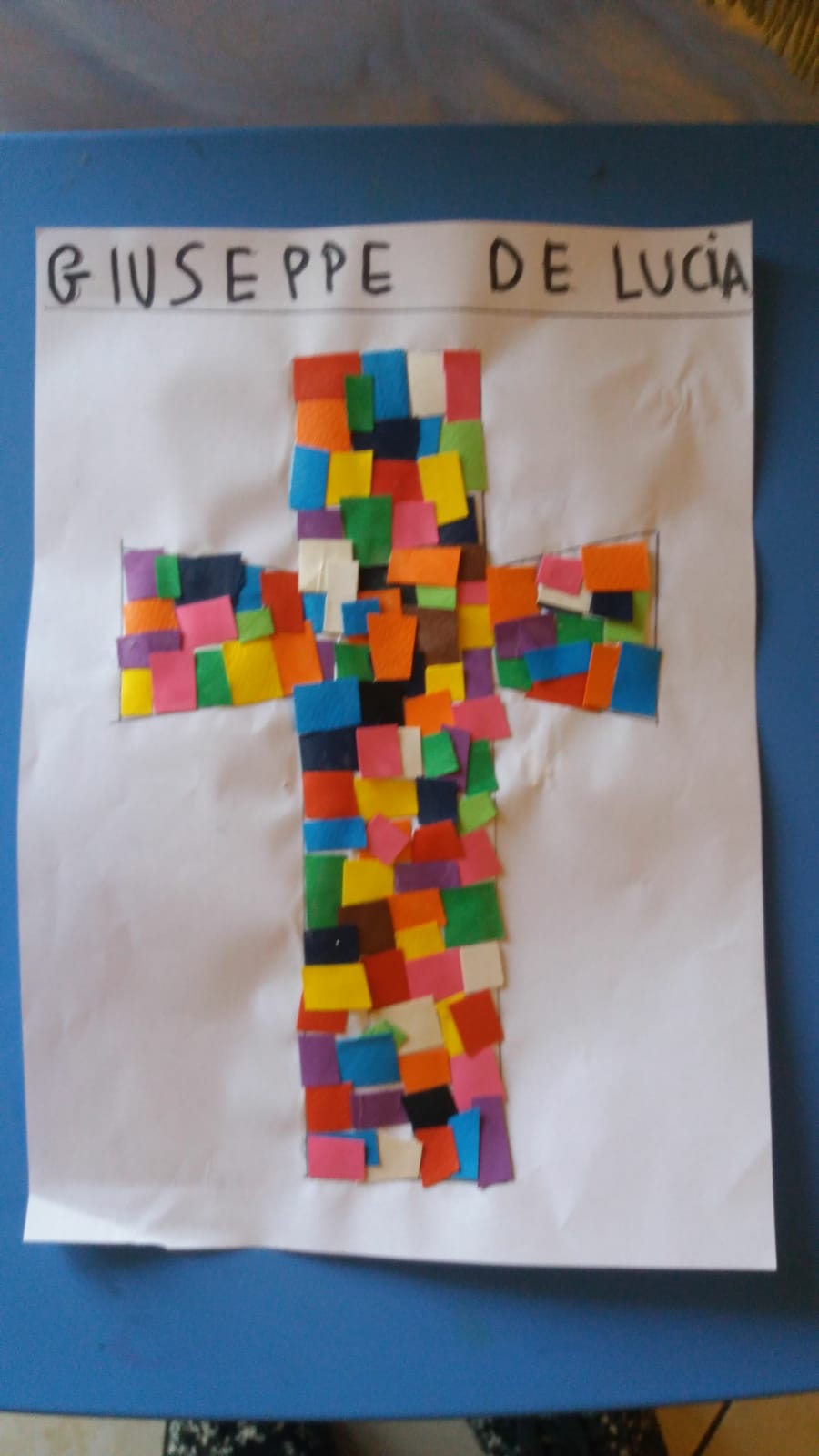 Una Pasqua difficile per tutti noi, 
alle prese con un contagio 
che ha stentato a ridursi 
con la velocità sperata, 
e con regole da rispettare, 
assolutamente,  indiscutibilmente, 
anche se dure, 
soprattutto in giornate come questa, 
di festività e di clima quasi estivo.
Ma la speranza comincia a farsi strada.
E a breve rimarrà solo un brutto ricordo
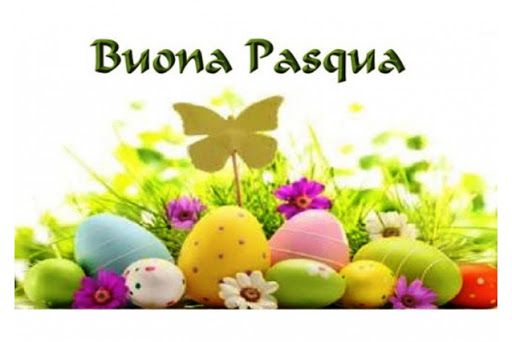 CON AFFETTO LE VOSTRE MAESTRE